смоленское областноегосударственное бюджетное учреждение «Ершичский комплексный центр социального обслуживания населения»
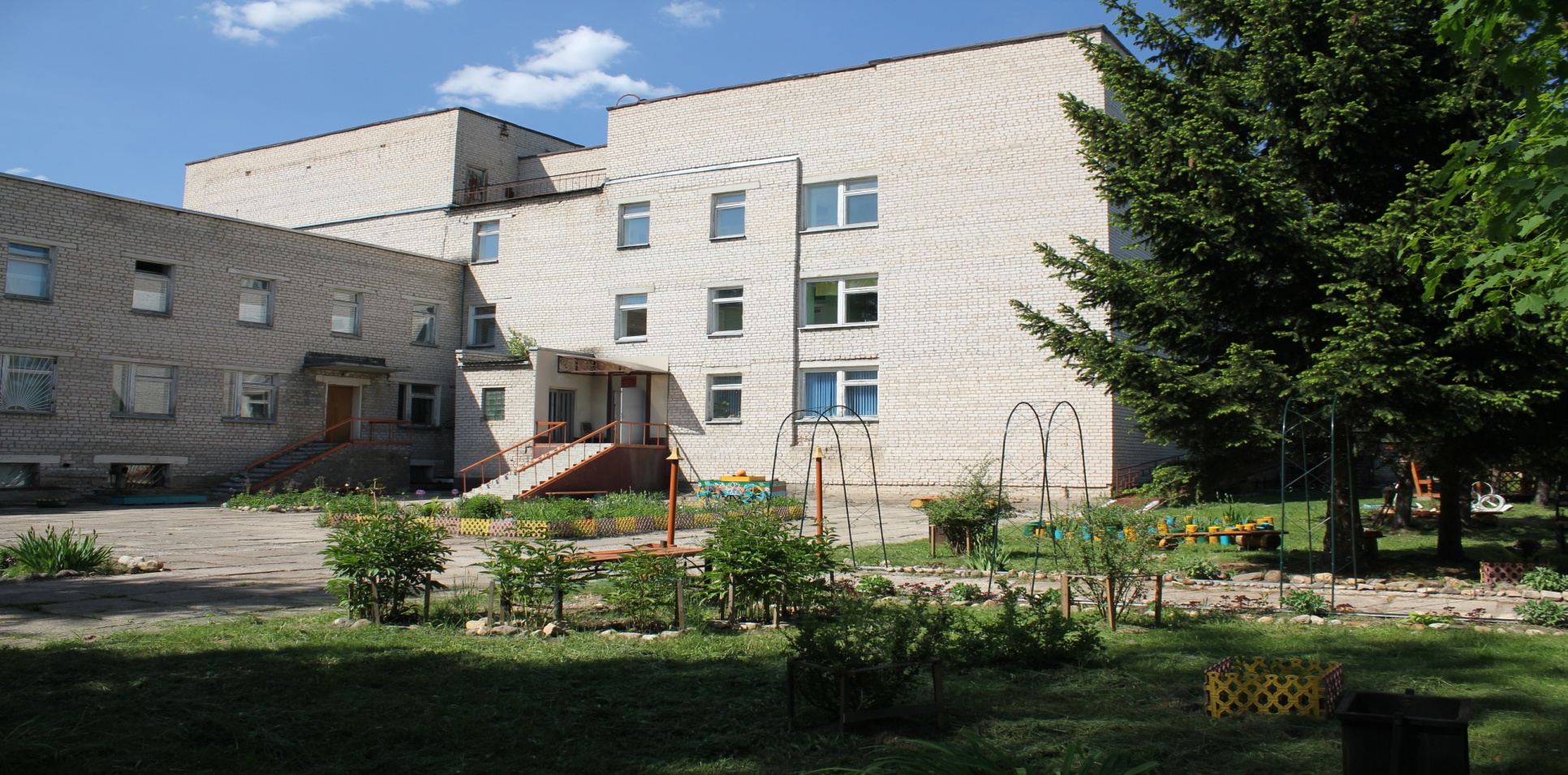 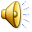 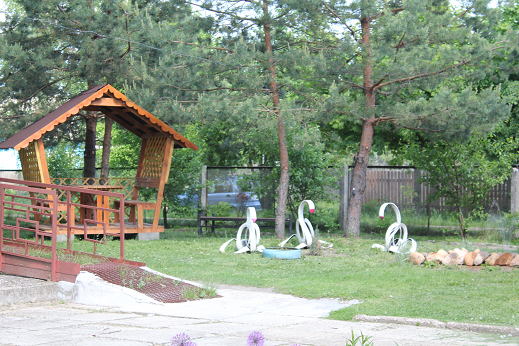 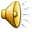 Смоленская область, Ершичский район, 
с. Ершичи ул.Низинская д.19, 216580
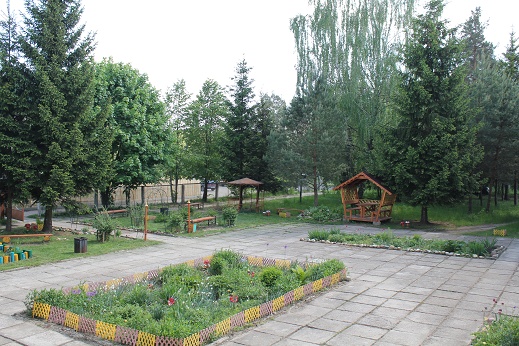 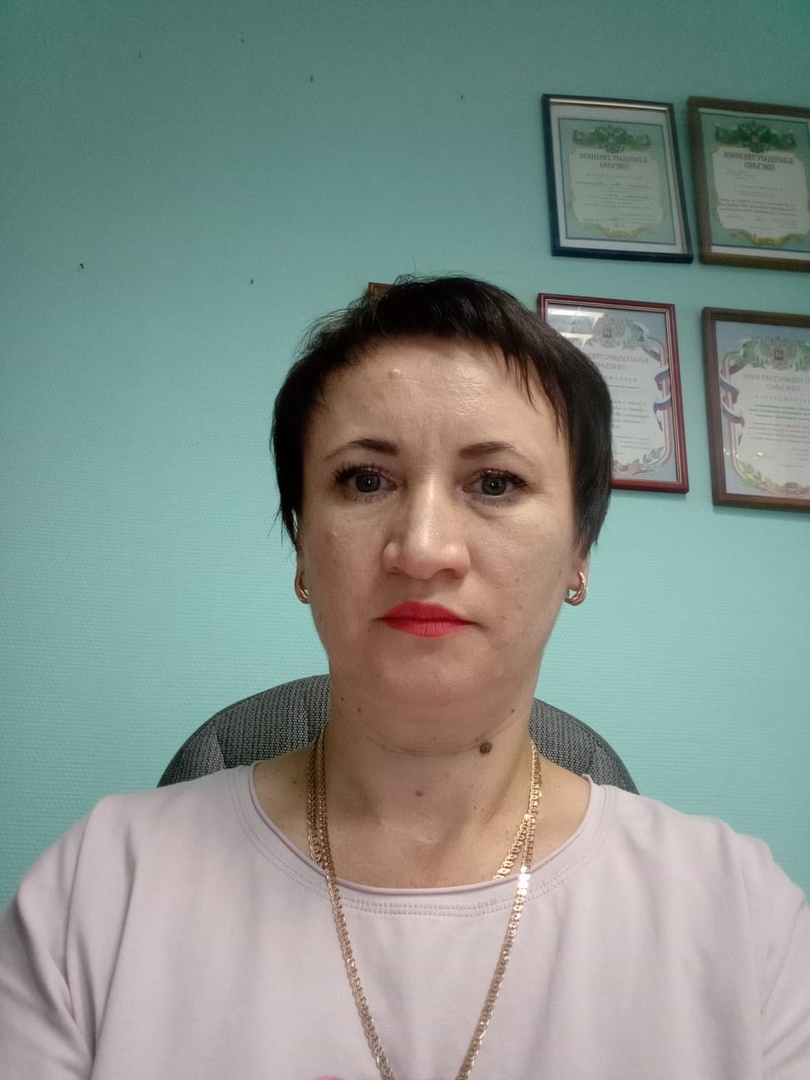 Андреенкова Оксана Сергеевна
Директор смоленского областного государственного бюджетного учреждения «Ершичский комплексный центр социального обслуживания населения»
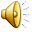 С 15 декабря 2020 года  учреждение возглавляет Андреенкова Оксана Сергеевна.
Наш коллектив
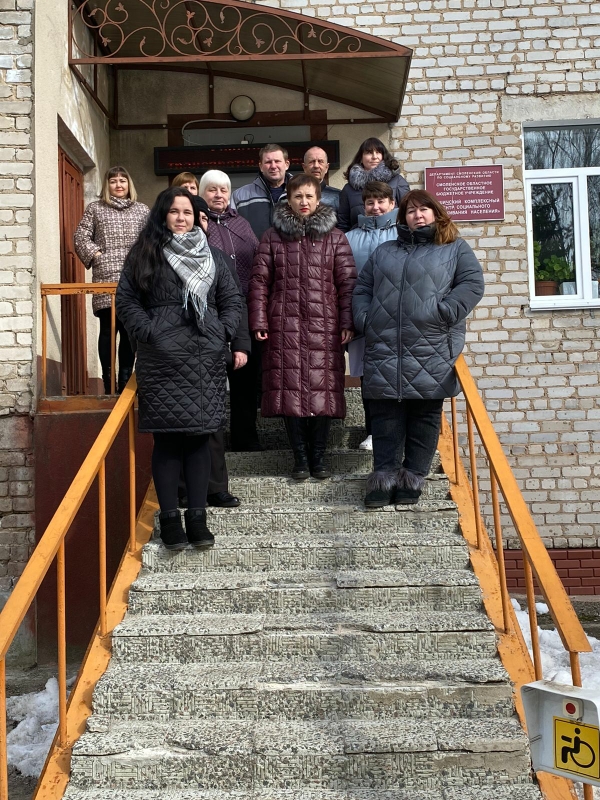 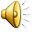 Наш девиз - «Пусть этот мир совсем не простой, Ты своё доброе сердце открой»
Заведующая отделением  социального обслуживания на дому Новгородова Ольга Николаевна
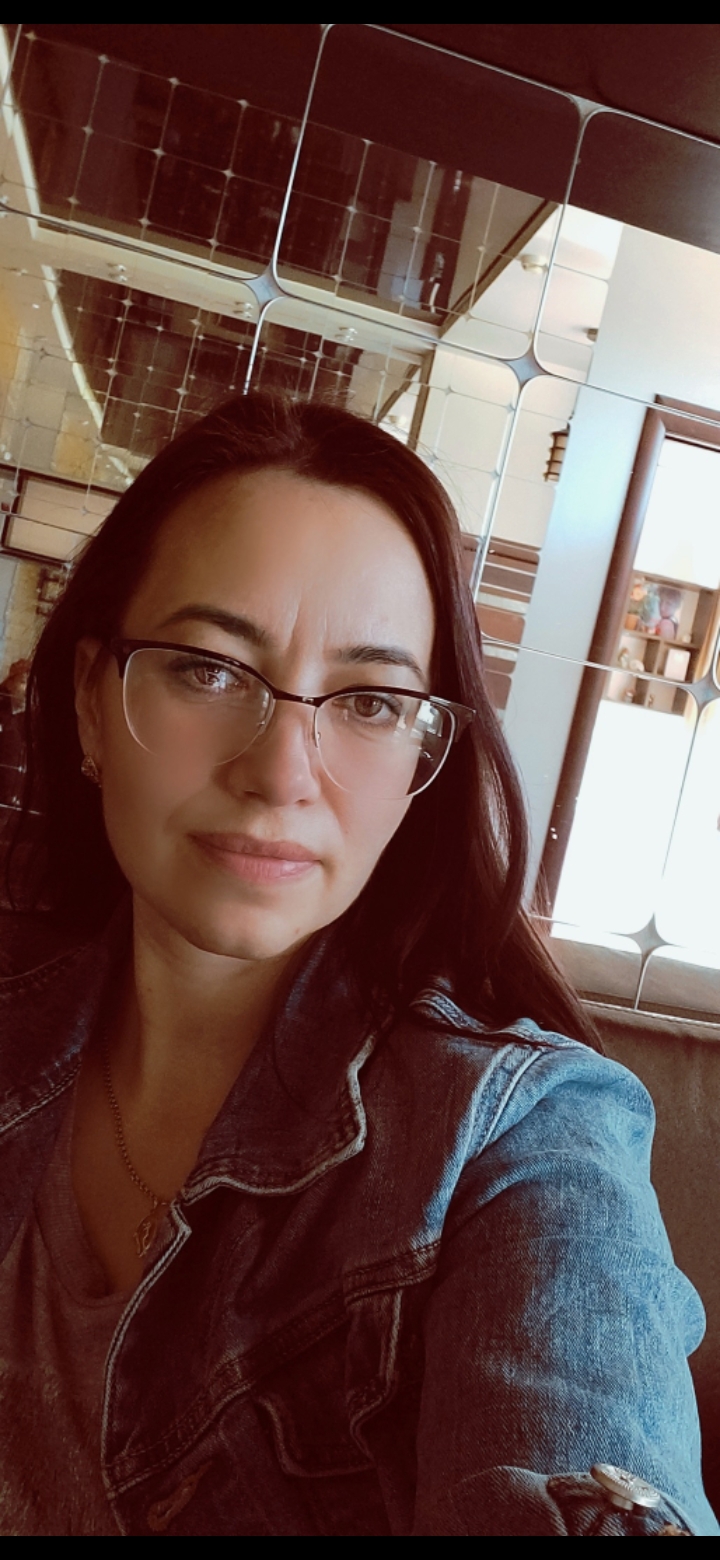 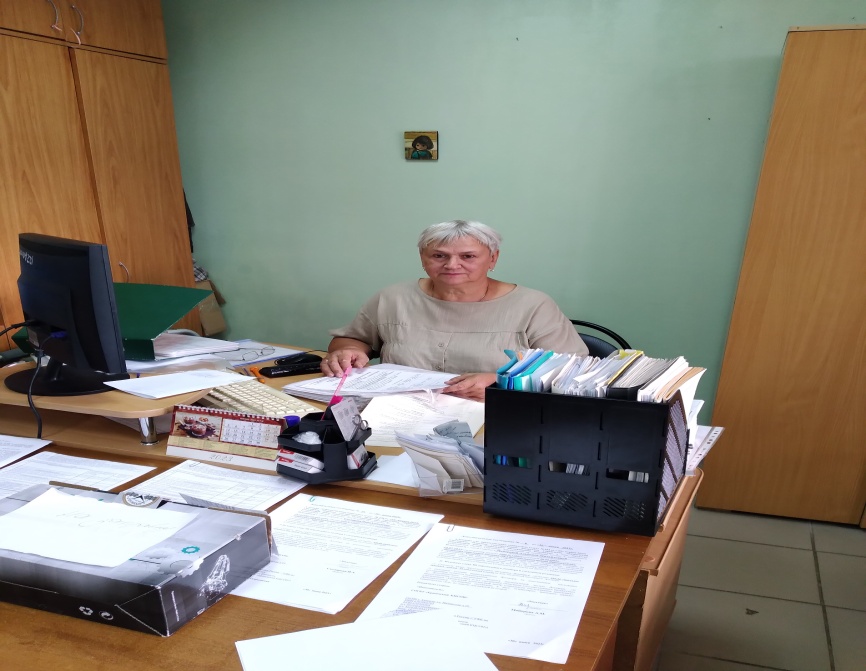 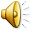 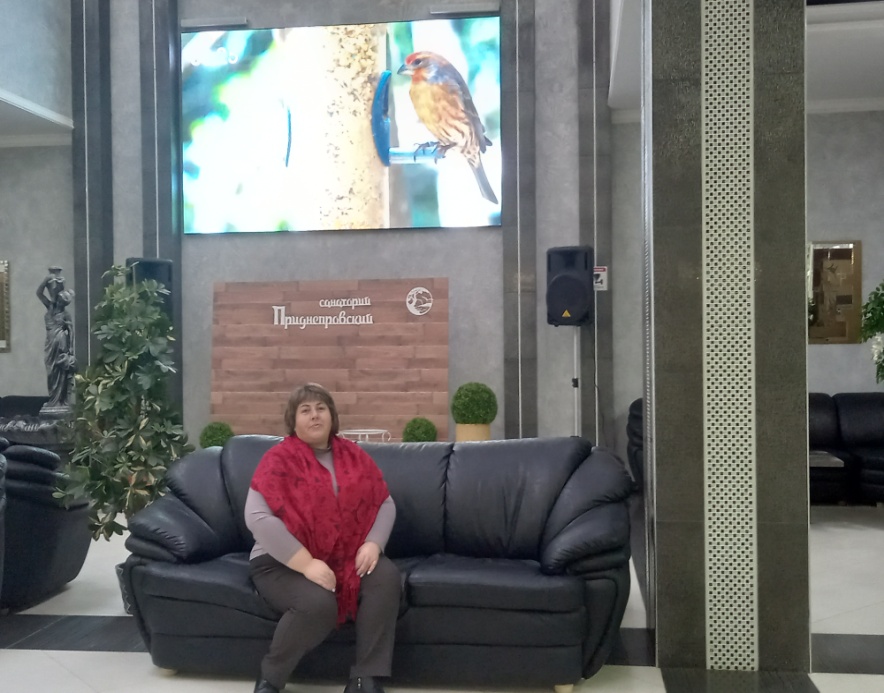 Заведующая стационарным отделением Помозова Ирина Михайловна
Заведующая срочным отделением  Денисенкова Татьяна Михайловна
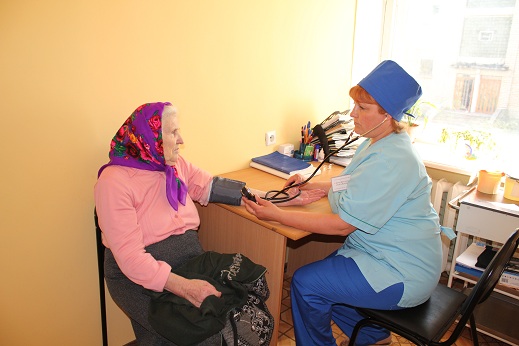 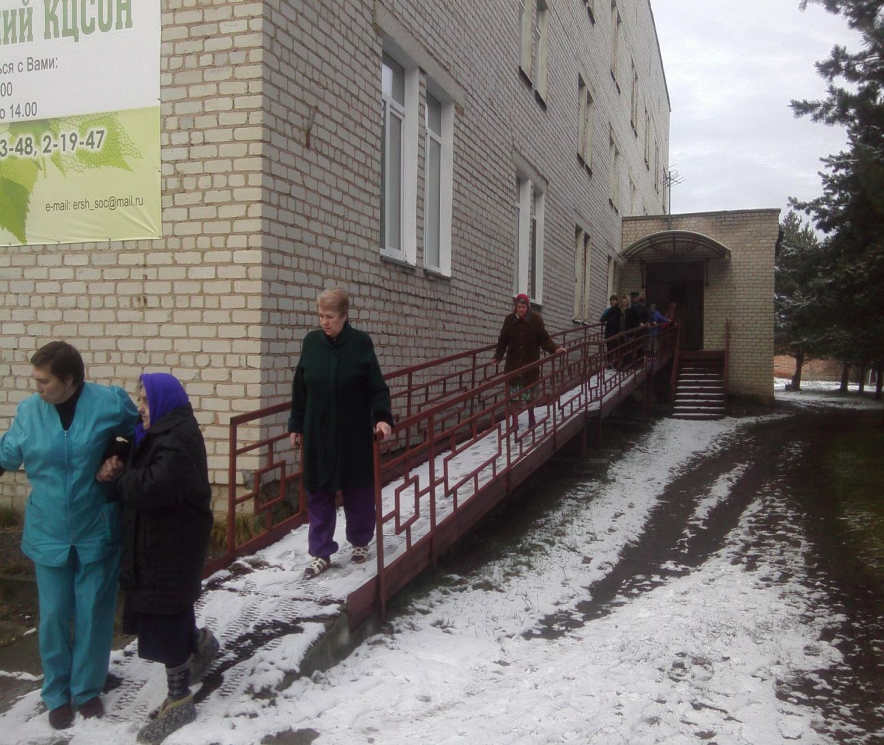 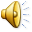 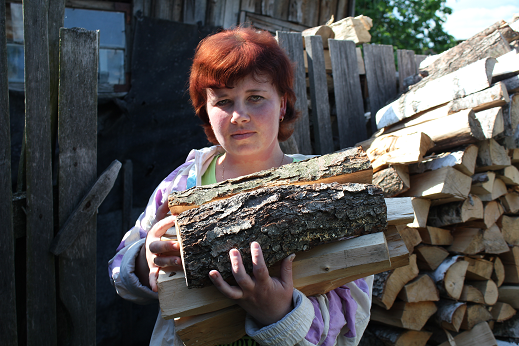 Медицинская сестра
Социальный работник
Конкурс на звание Лучший работник учреждения социального обслуживания
Конкурс на звание лучший социальный работник
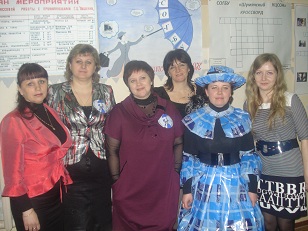 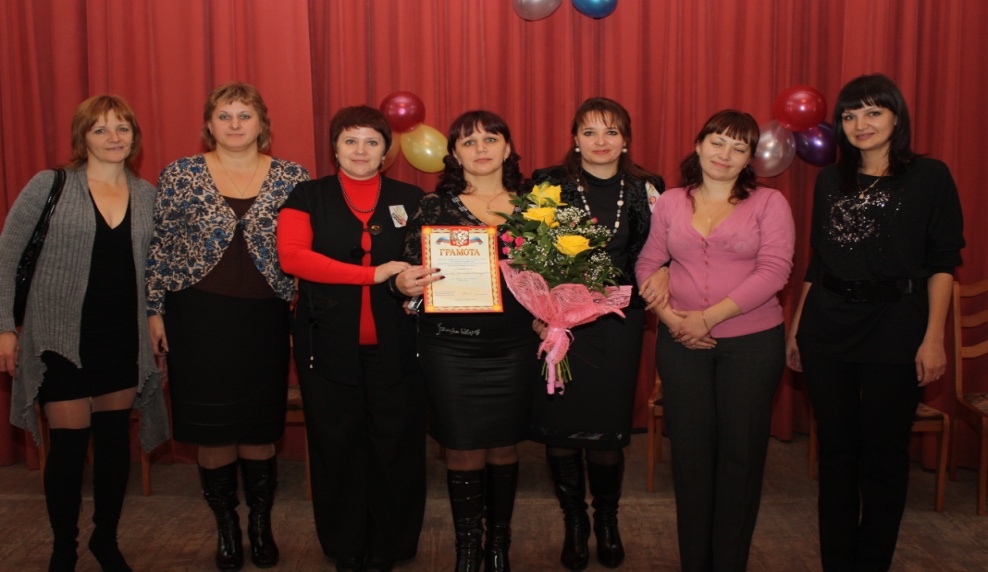 Областной смотр-конкурс среди поваров на звание лучший по профессии
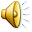 Областной конкурс поваров
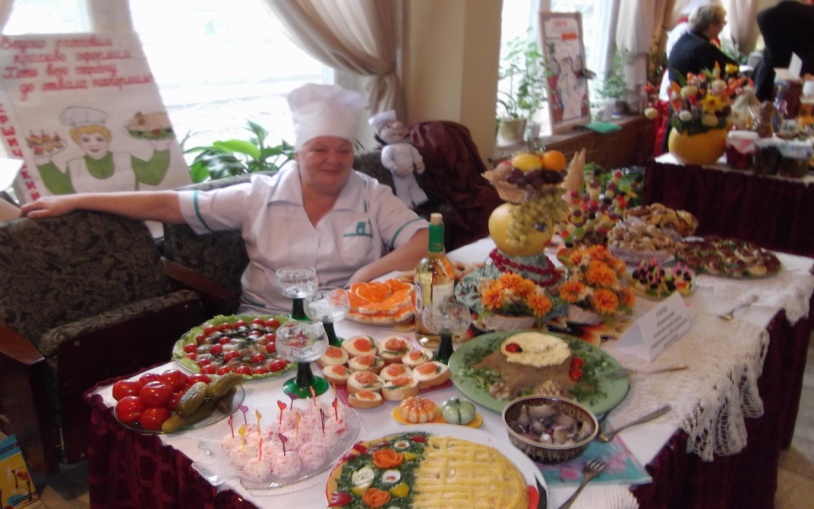 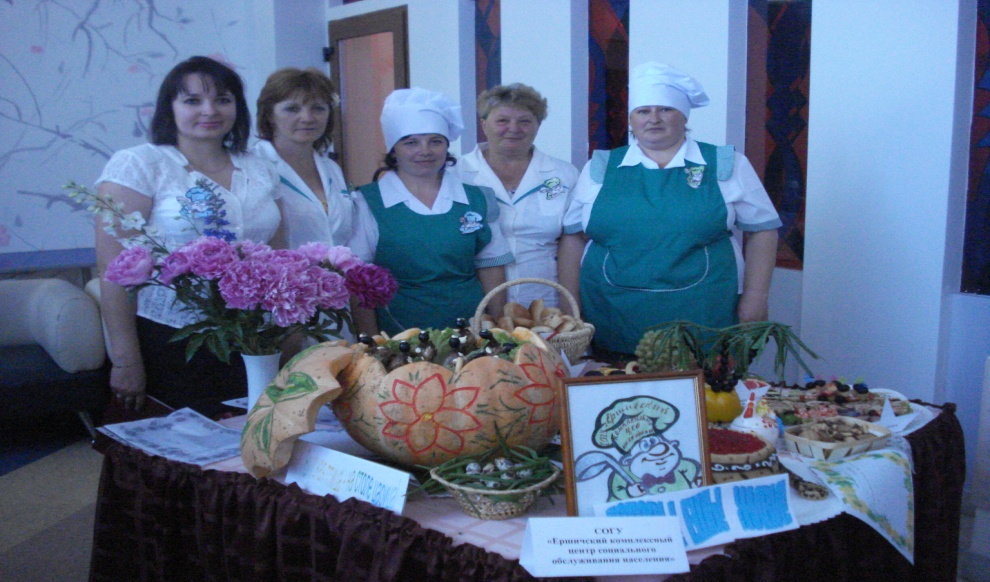 1 декабря 2005 года учреждению была передана часть здания районной больницы по адресу: с.Ершичи, ул. Низинская, д. 19, в котором Центр и находится по сей день.
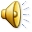 Отделение временного проживания
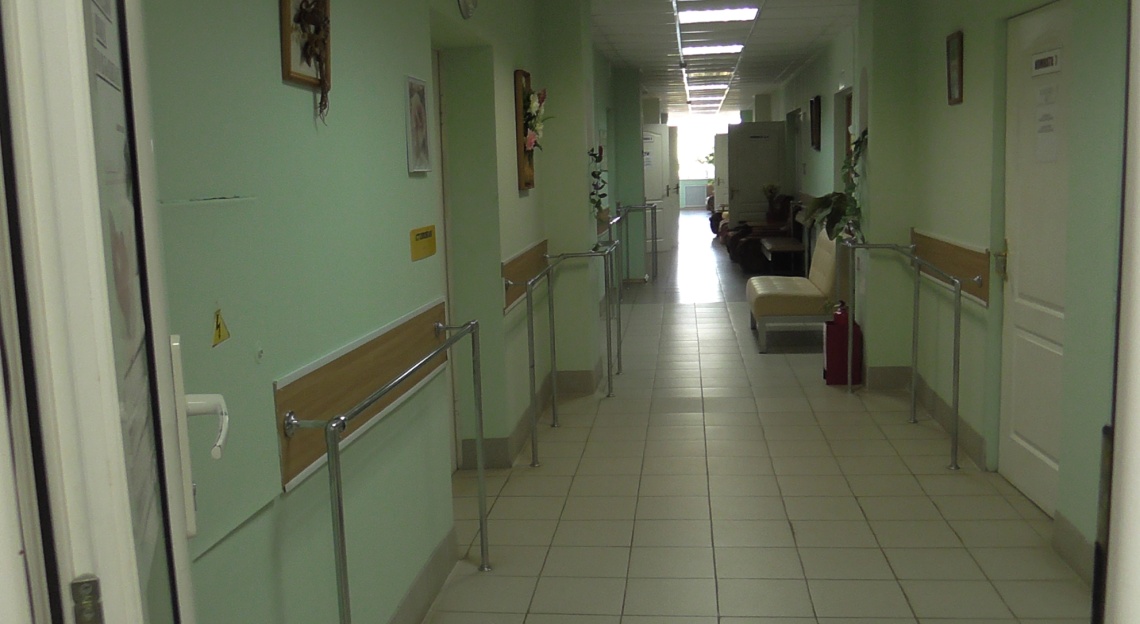 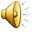 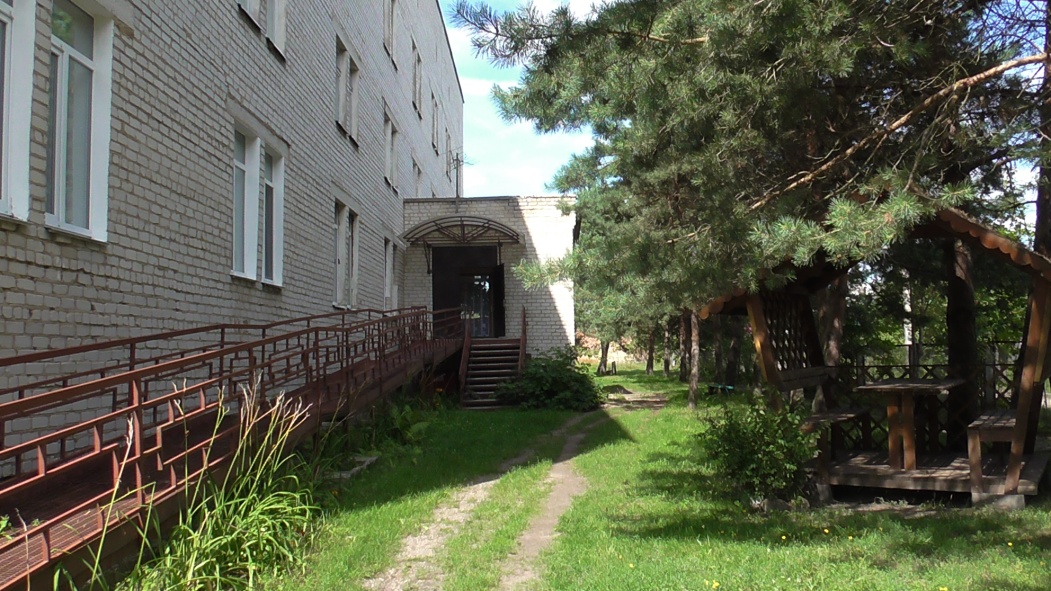 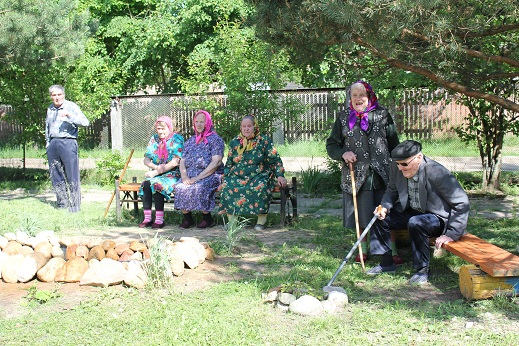 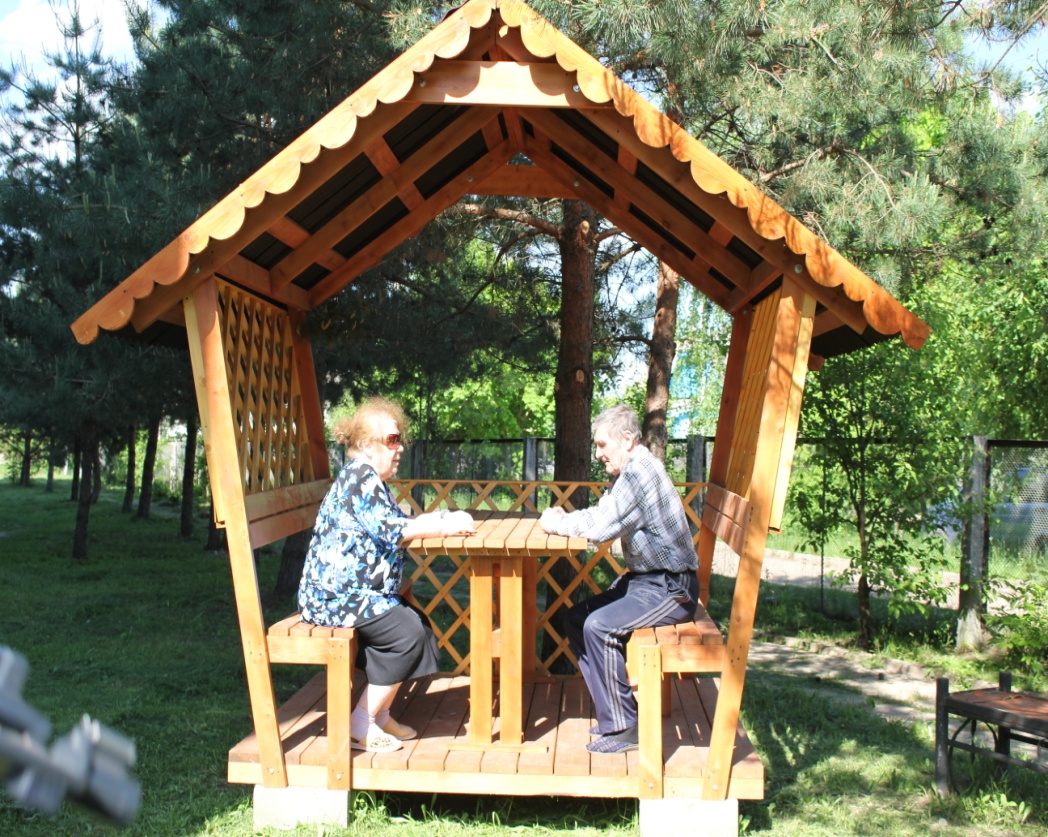 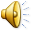 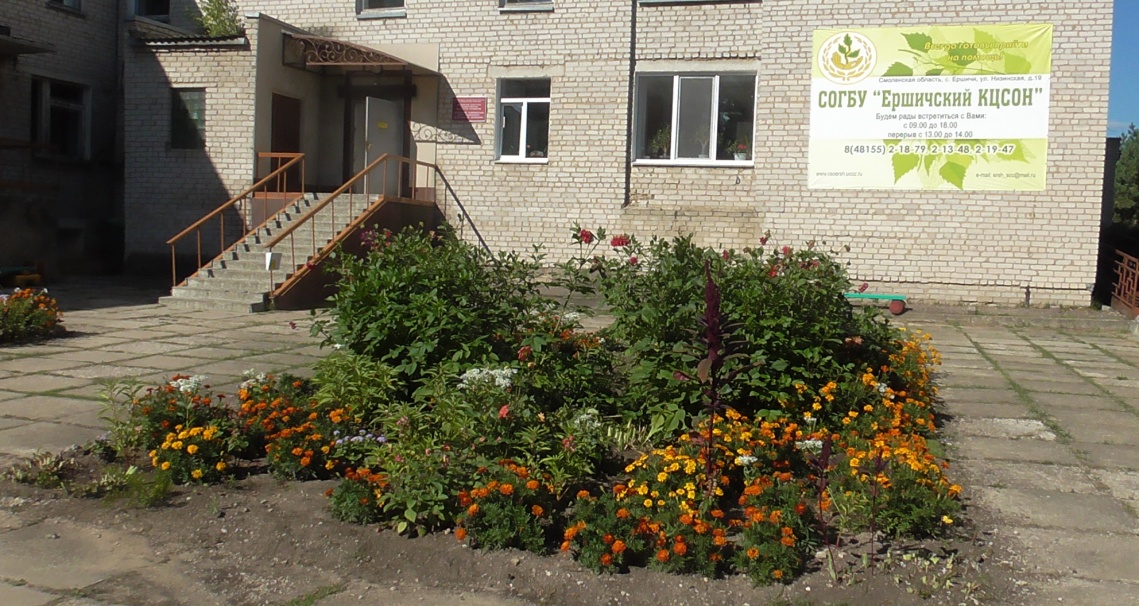 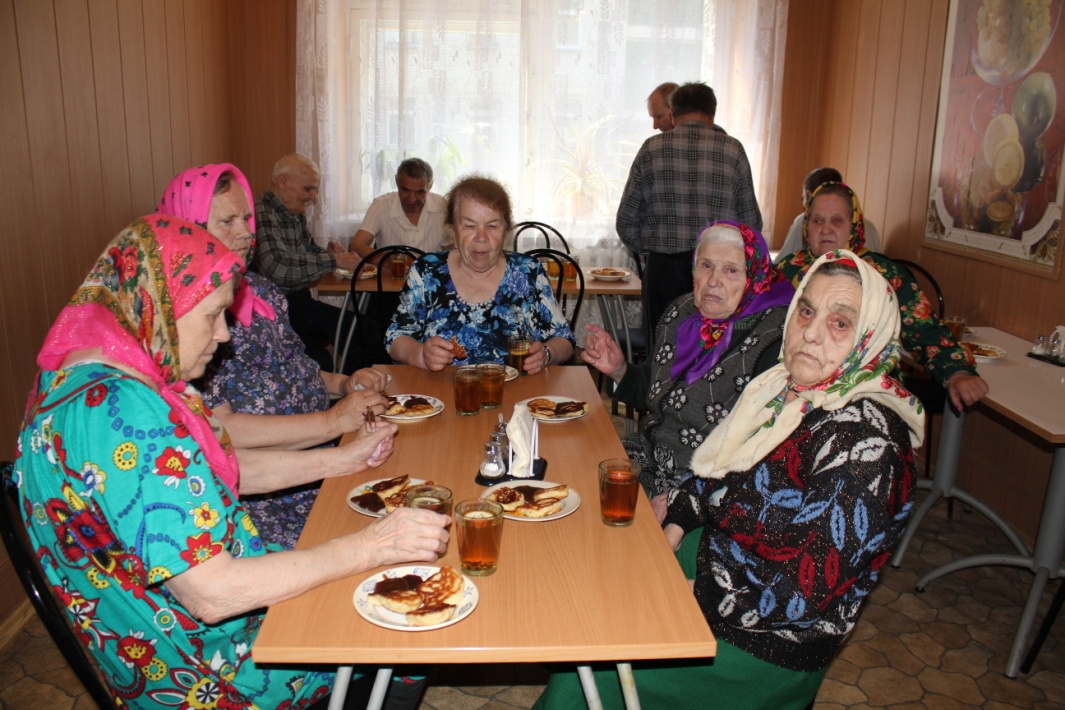 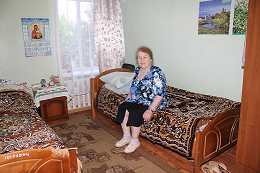 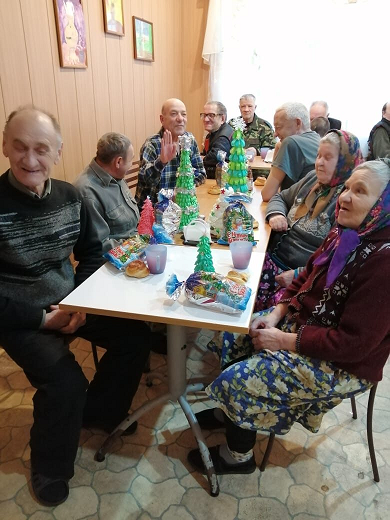 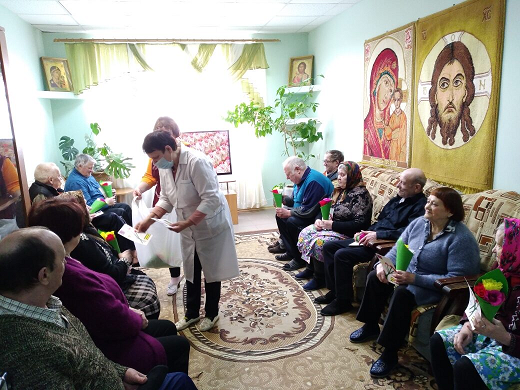 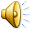 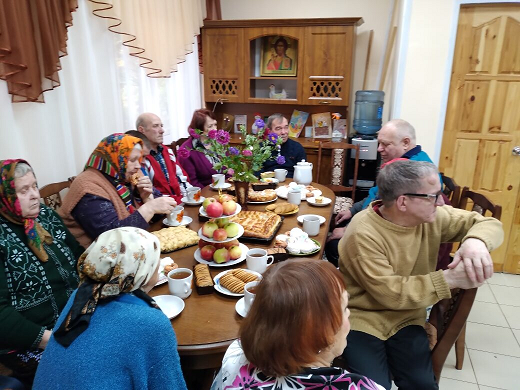 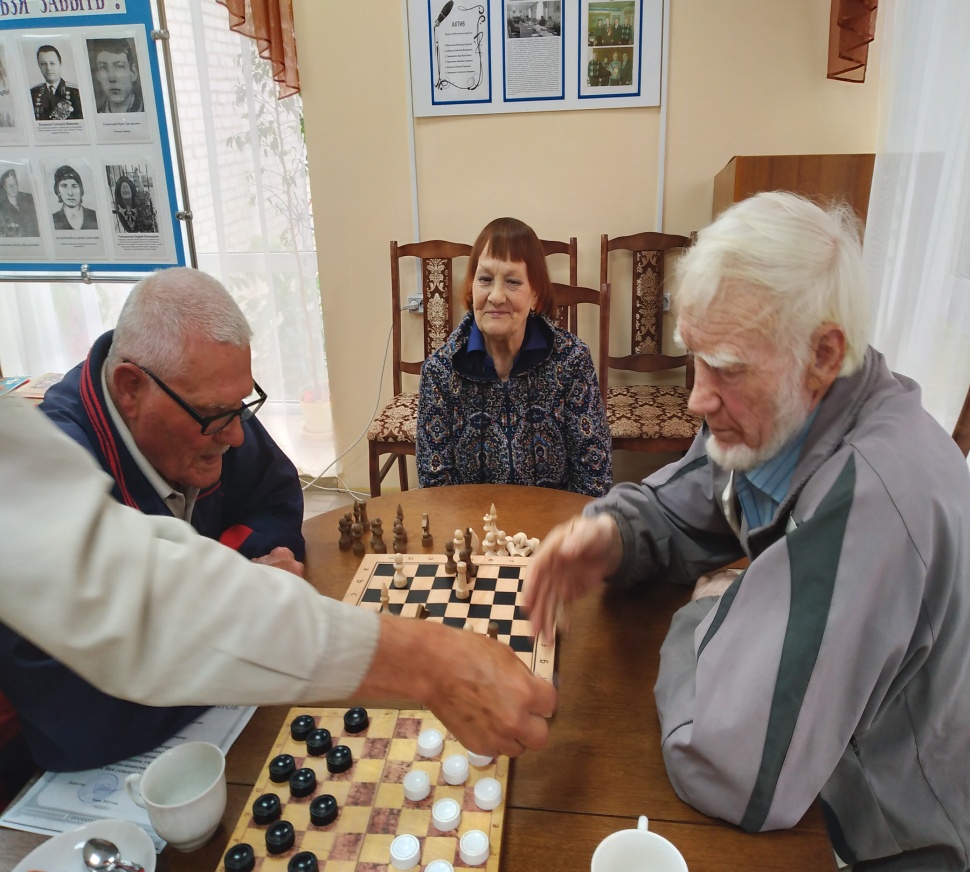 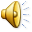 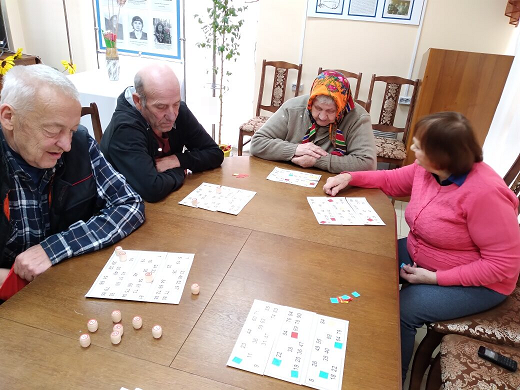 В стационарном отделении обеспечены комфортные условия для проживающих, создана доступная среда.
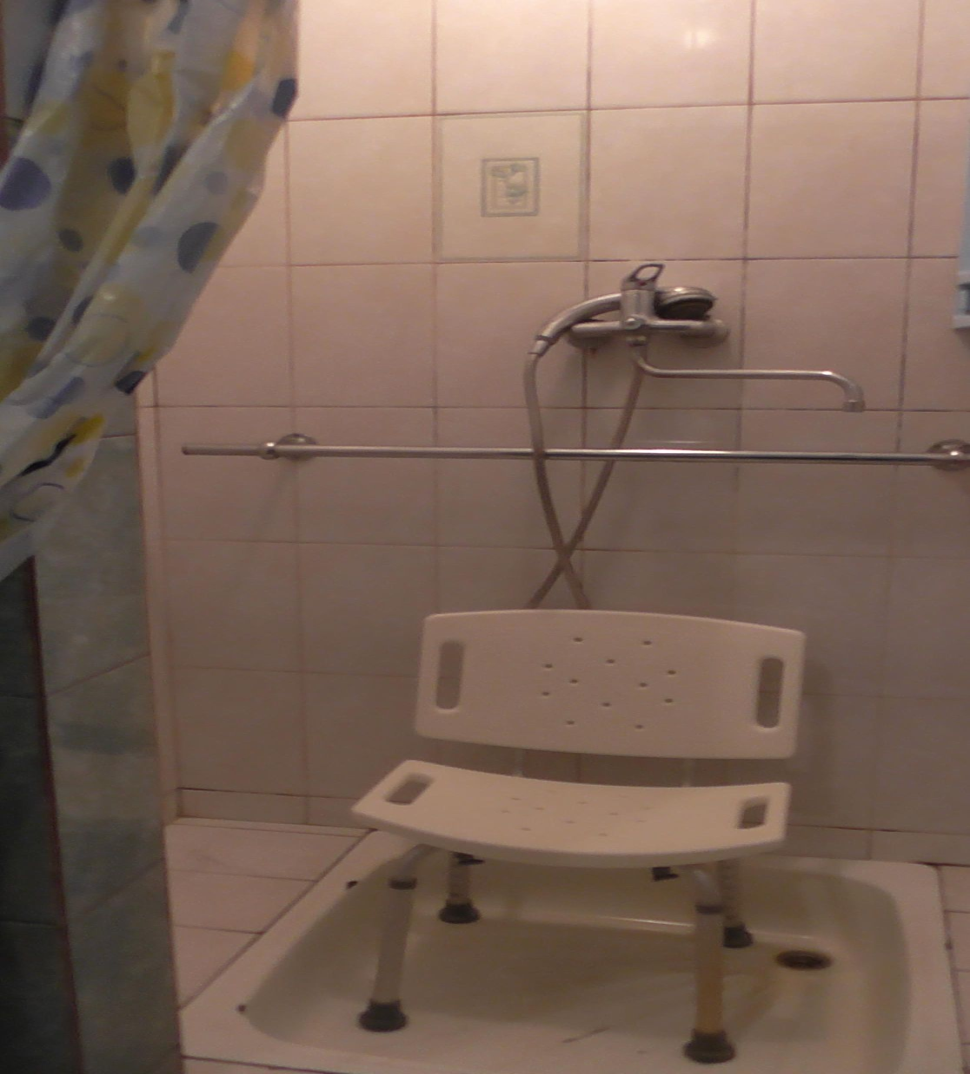 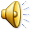 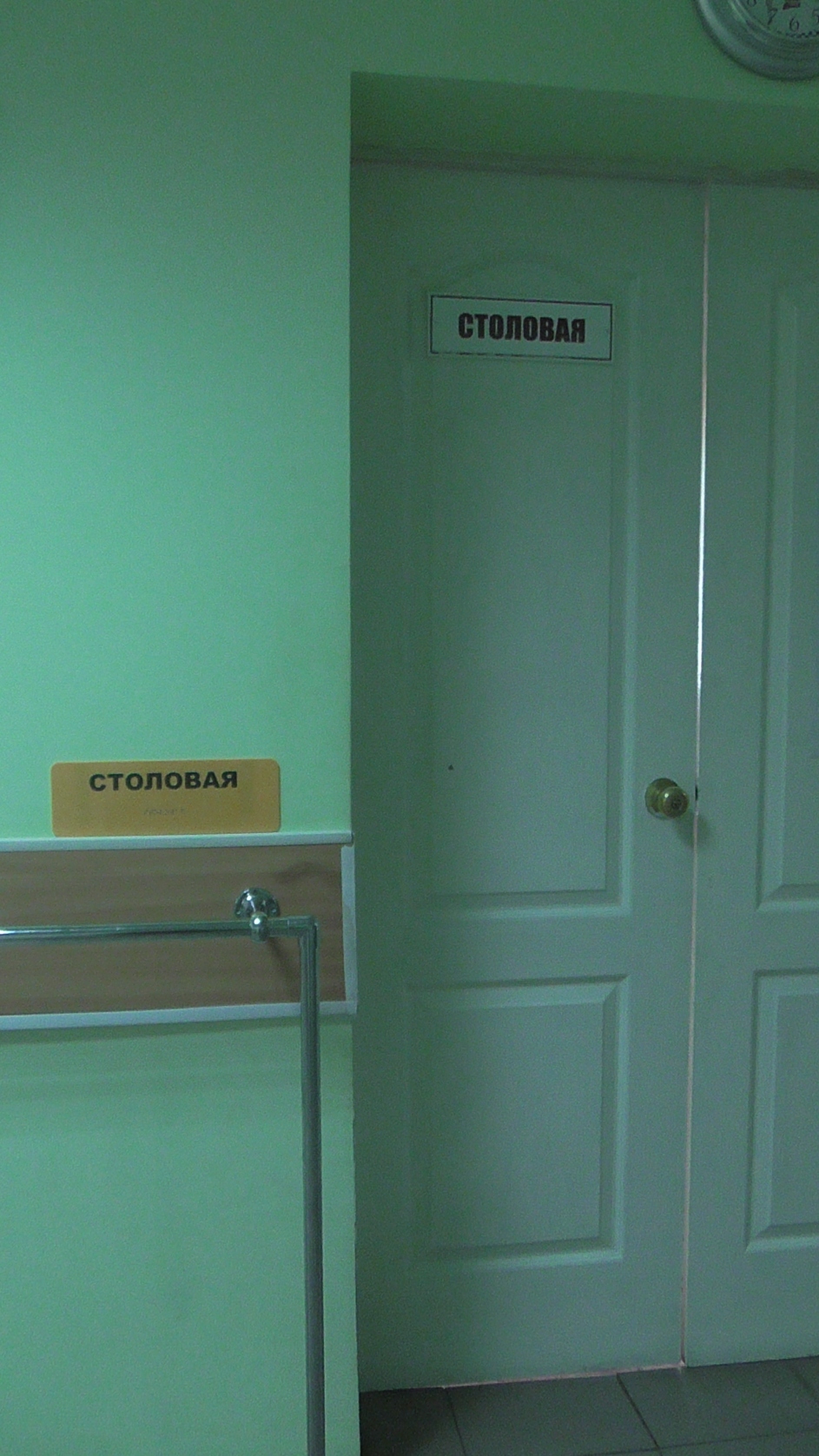 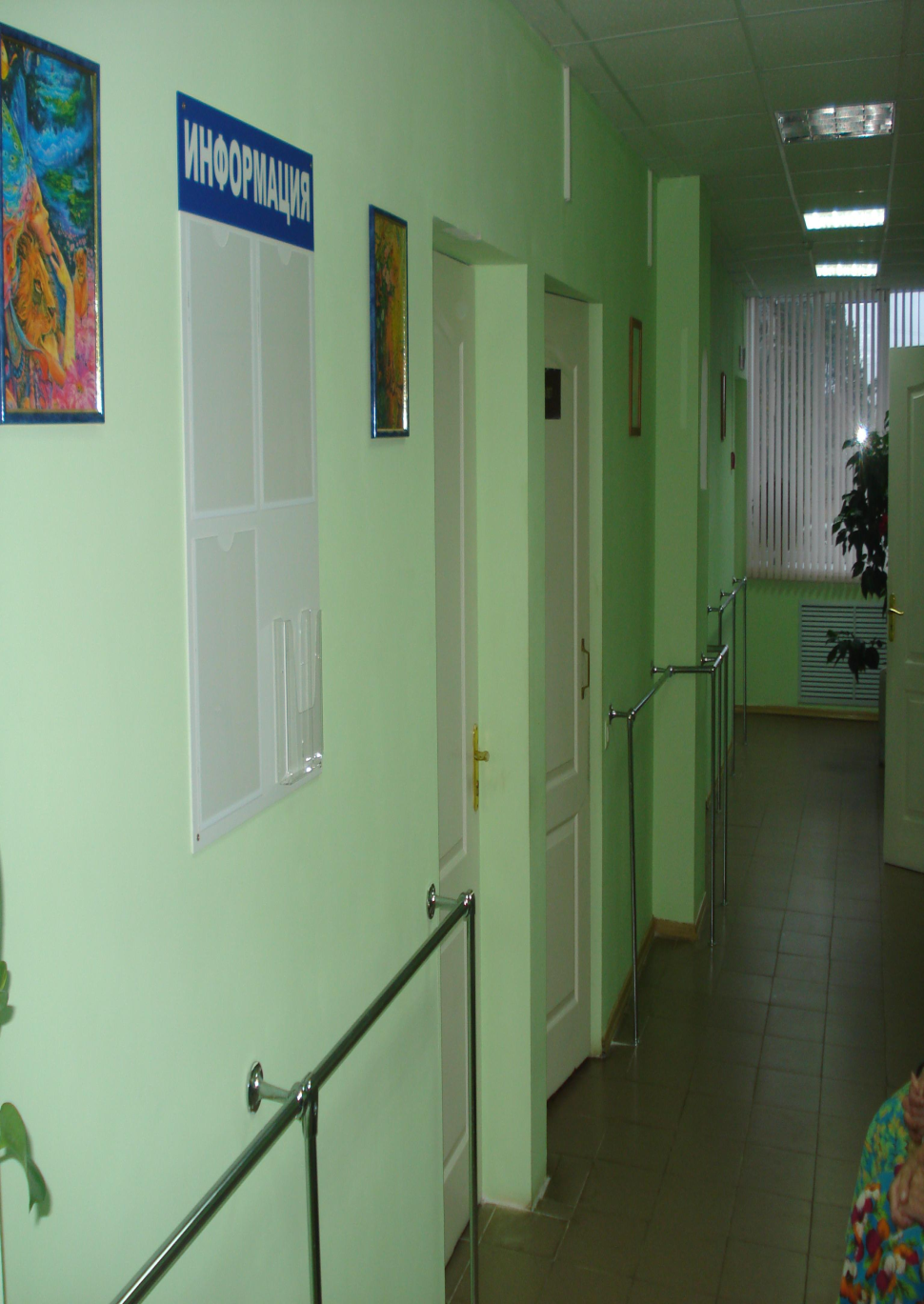 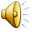 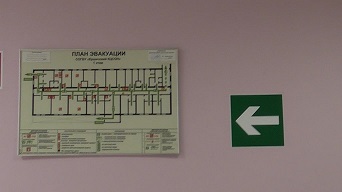 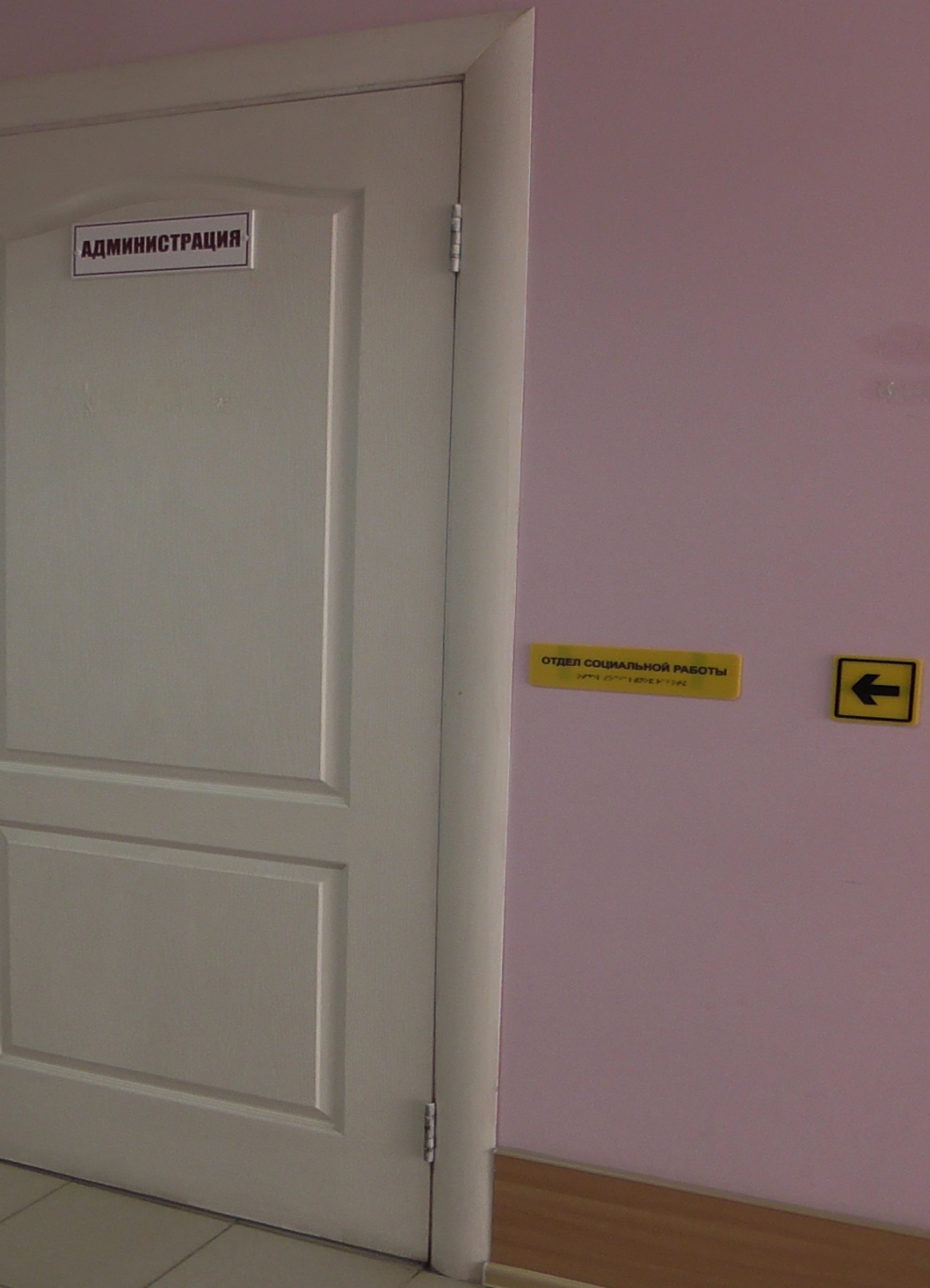 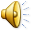 КАБИНЕТ ЛФК
Оборудован кабинет ЛФК. Лечебная физкультура - доступный и эффективный способ восстановить и укрепить здоровье. Подходящие  методы ЛФК найдутся для каждого пациента.«Движение - это жизнь», - гласит известное изречение Вольтера. Но многие люди по состоянию здоровья ограничены в выполнении физических упражнений. Методы ЛФК позволяют решить эту проблему, учитывая индивидуальные особенности  человека.
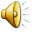 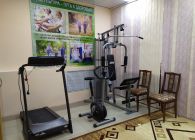 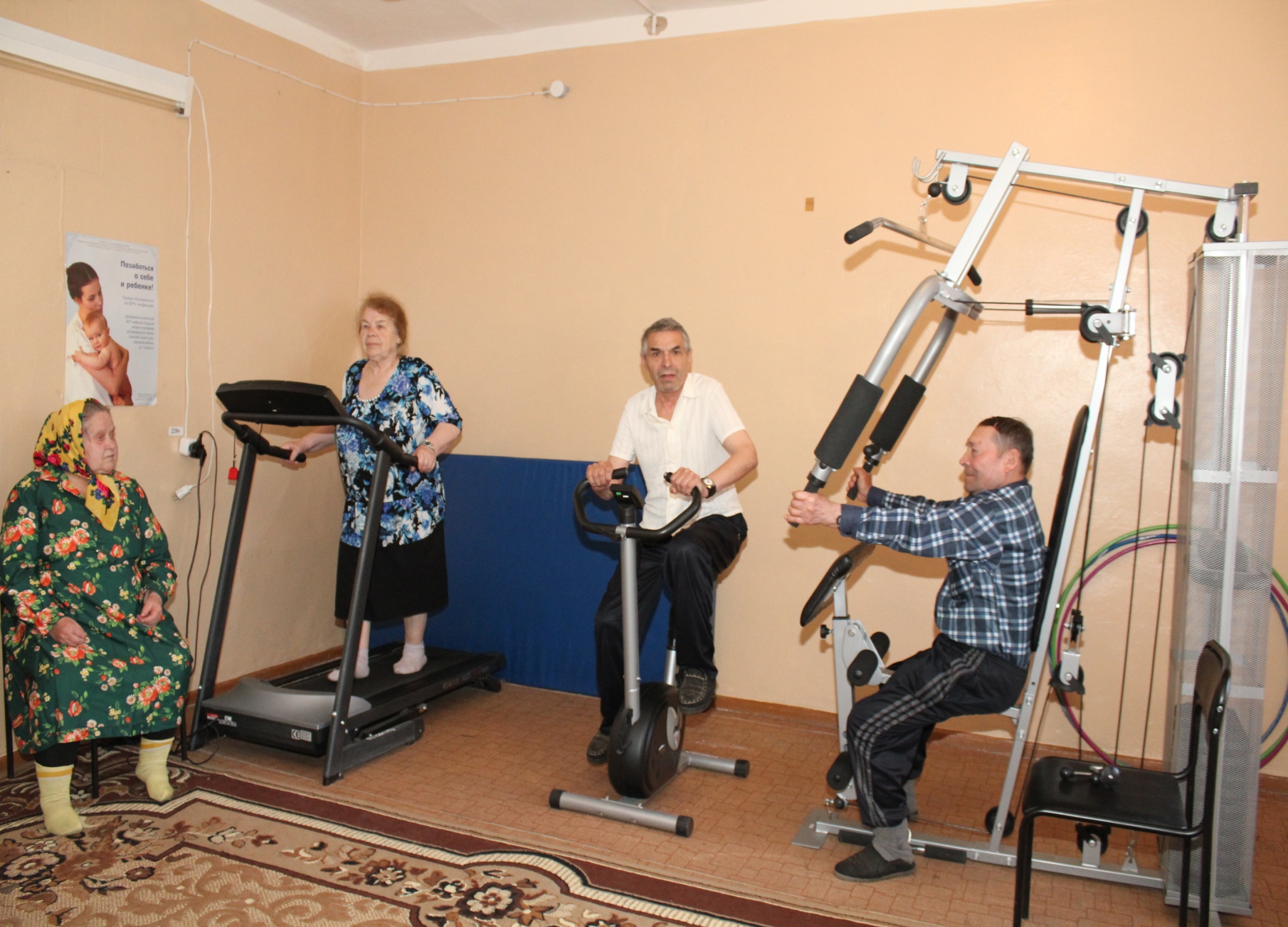 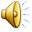 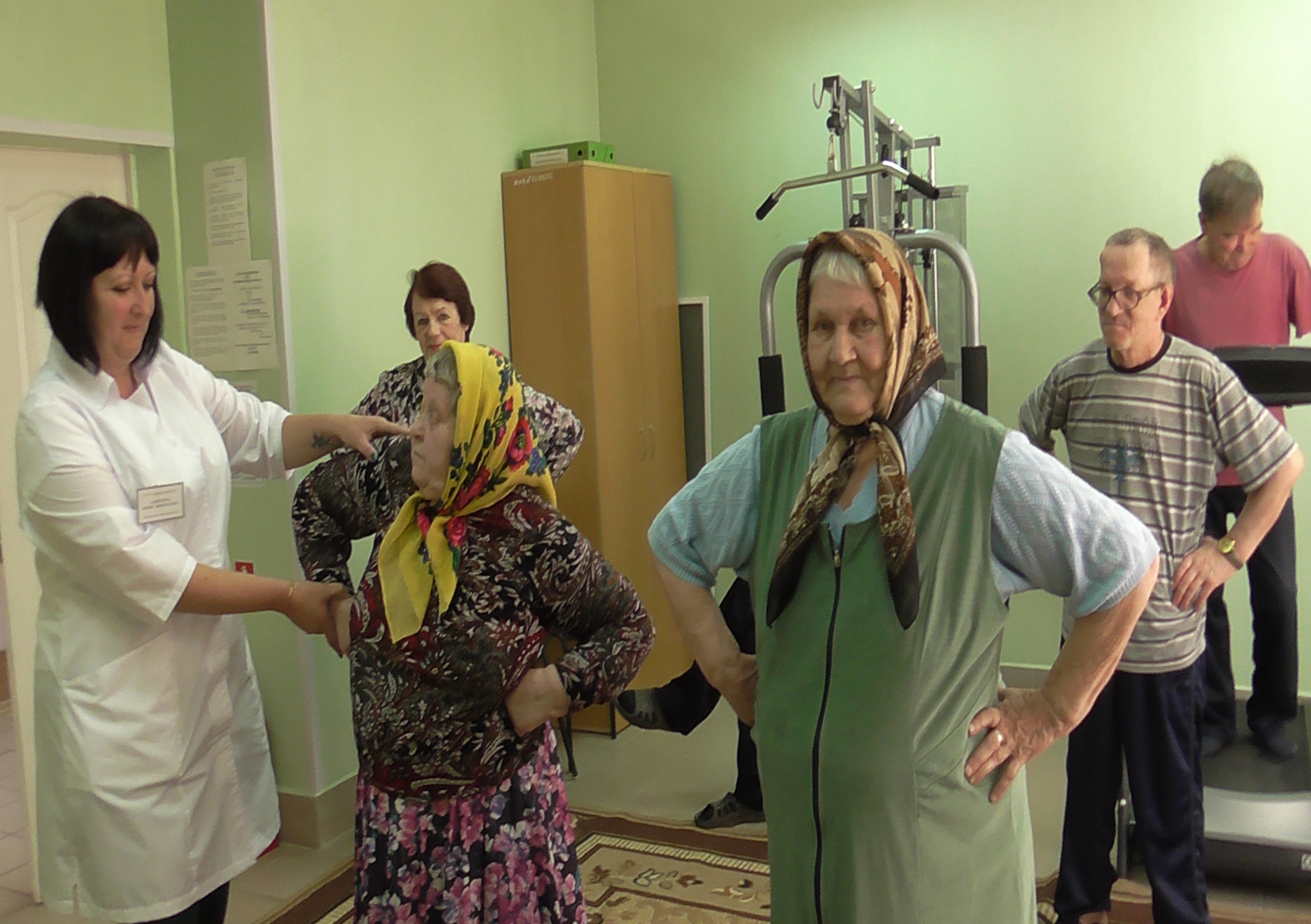 Библиотека
На базе Учреждения создана библиотека, книгами которой пользуются обслуживаемые.
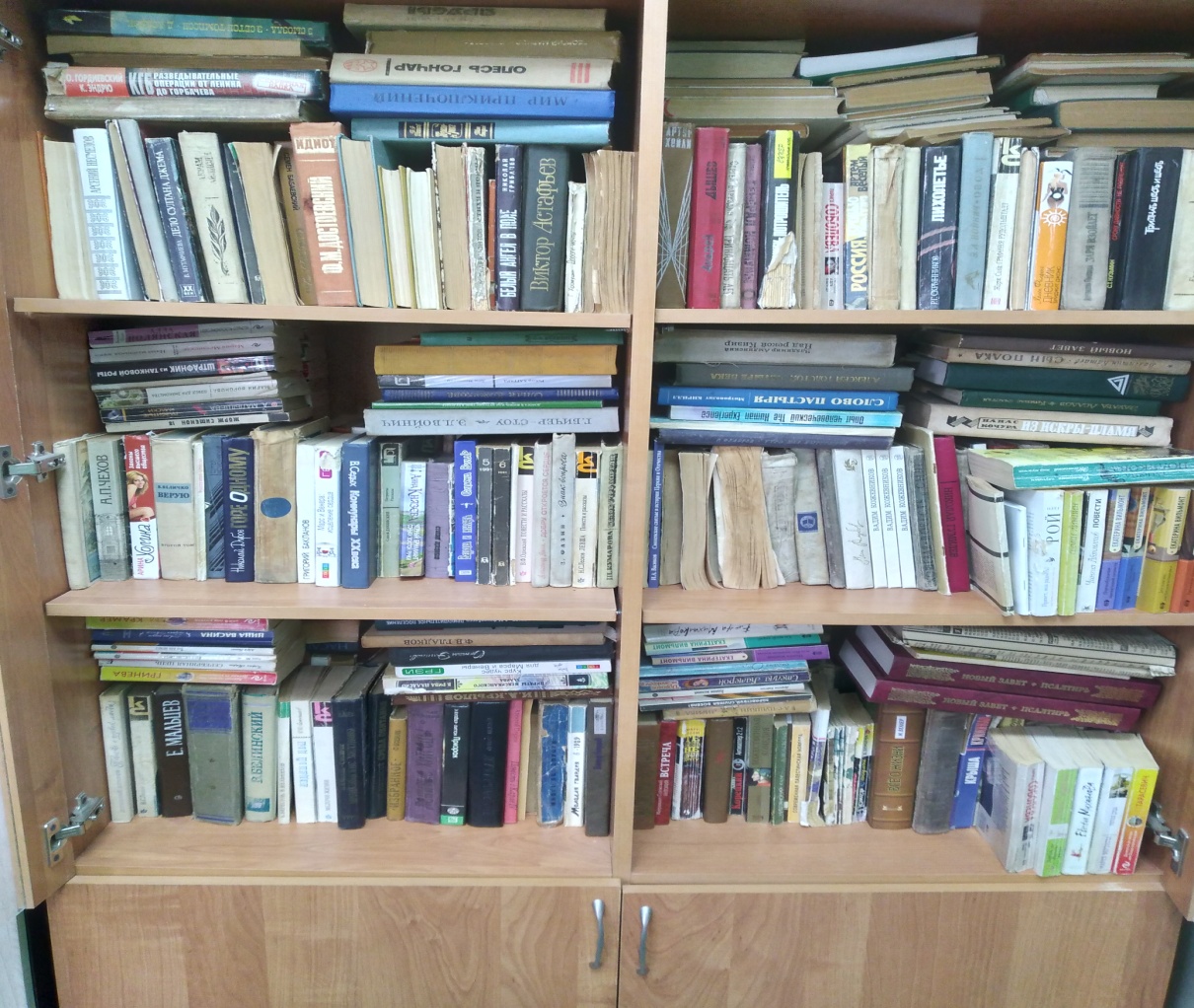 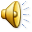 Прачечная
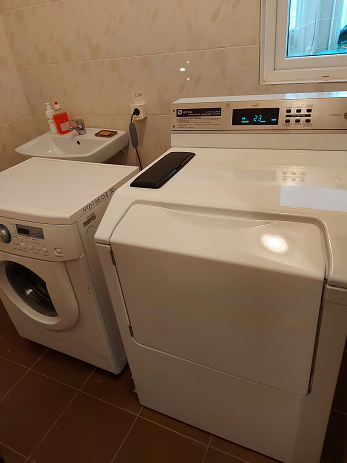 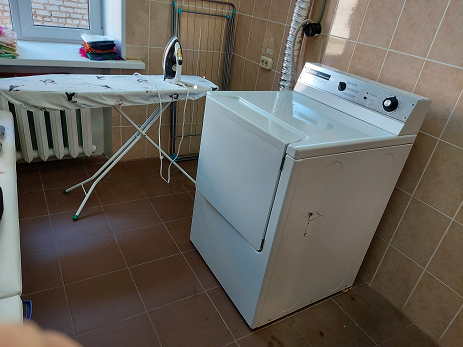 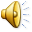 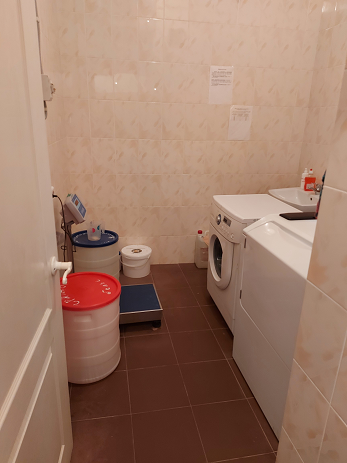 В учреждении также имеется прачечная
Клубы и кружки
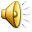 Клуб «Любители песни»
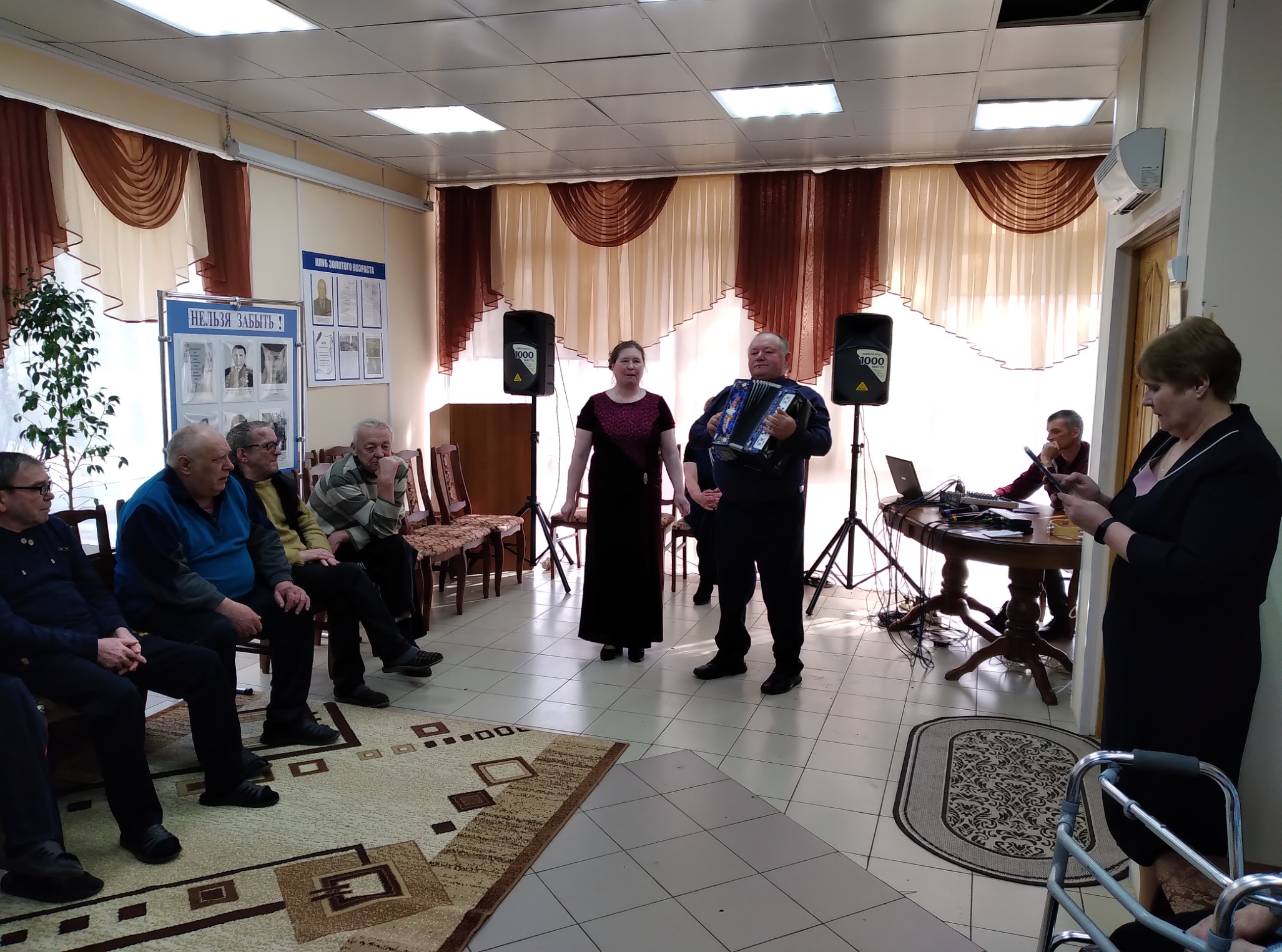 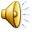 Посещение музея
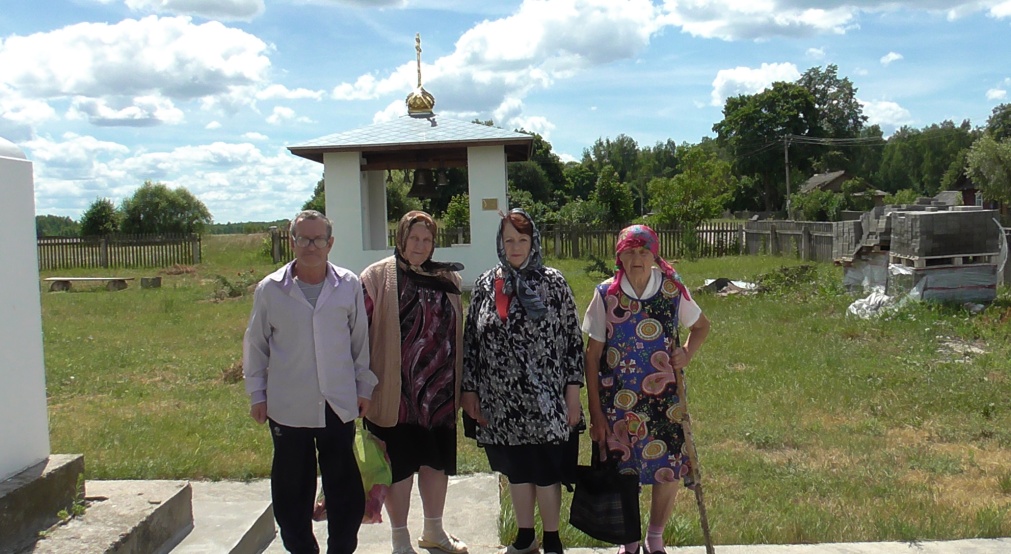 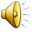 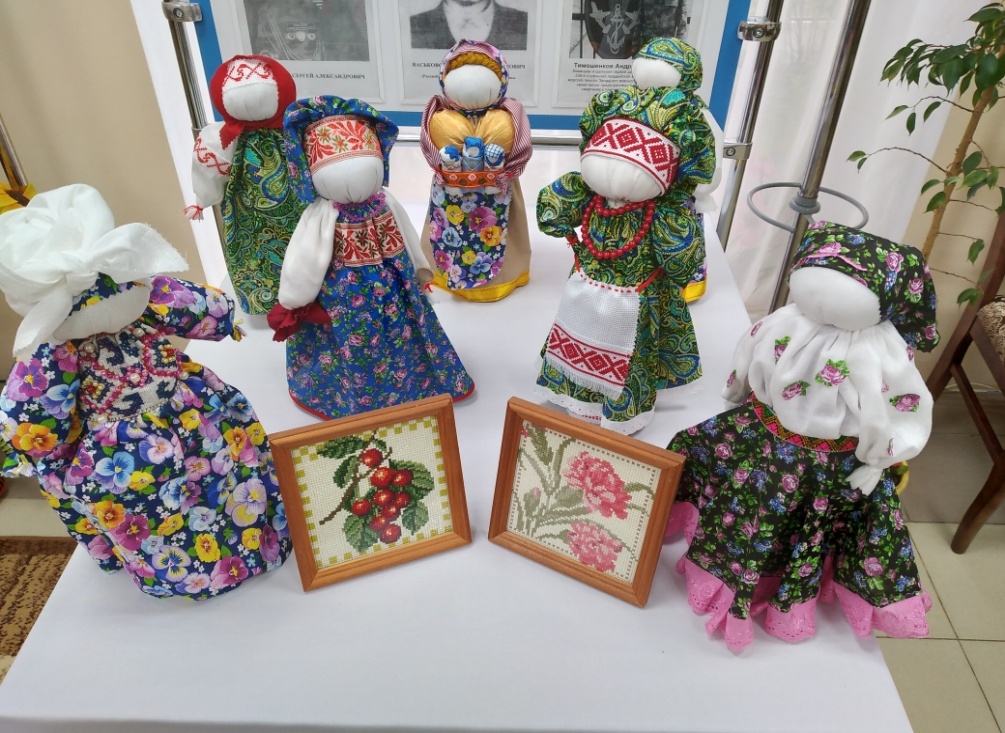 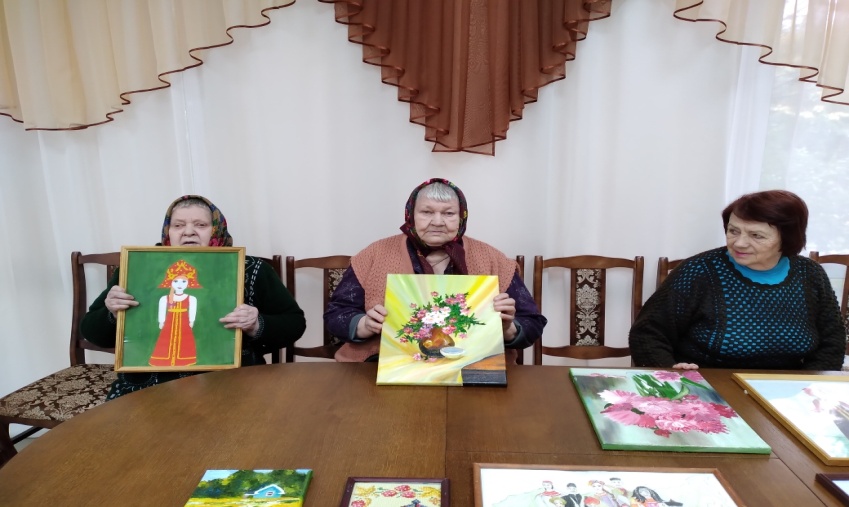 Заседание проводятся 2 раза в месяц.В технологии принимают участие граждане в возрасте от 55 до 85 лет.
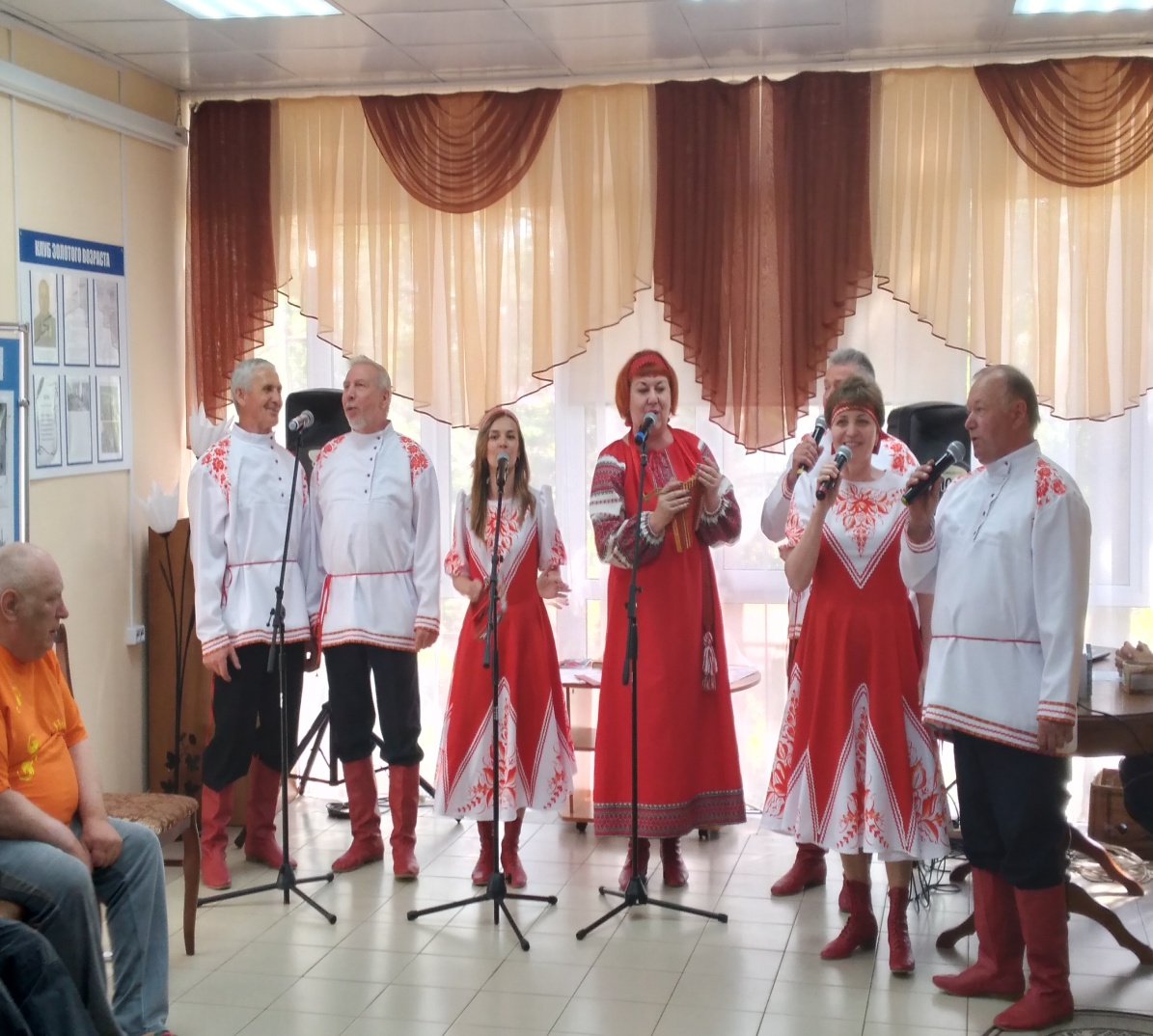 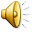 Технология гарденотерапияКлуб «Росток»
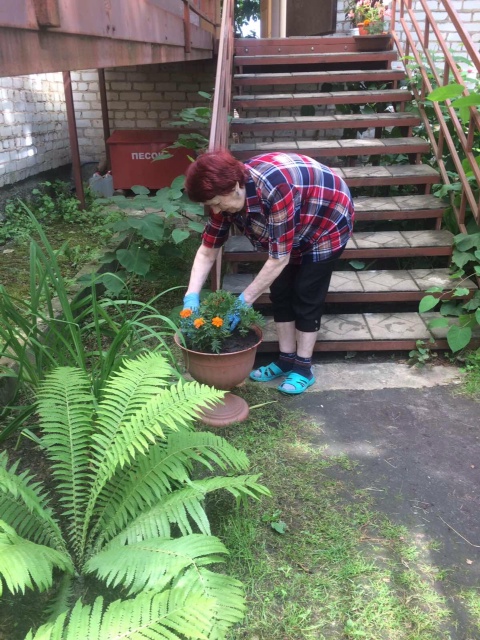 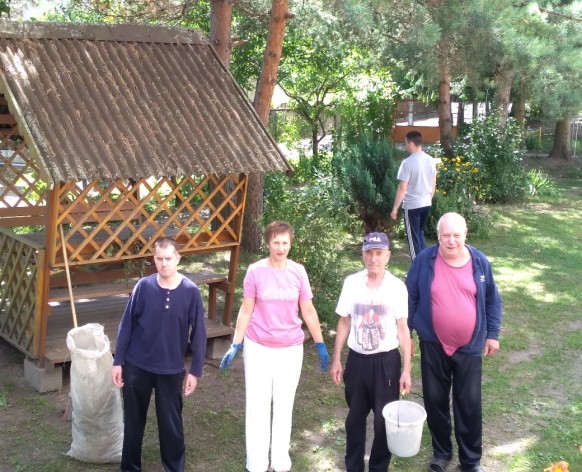 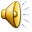 Цели и задачи технологии
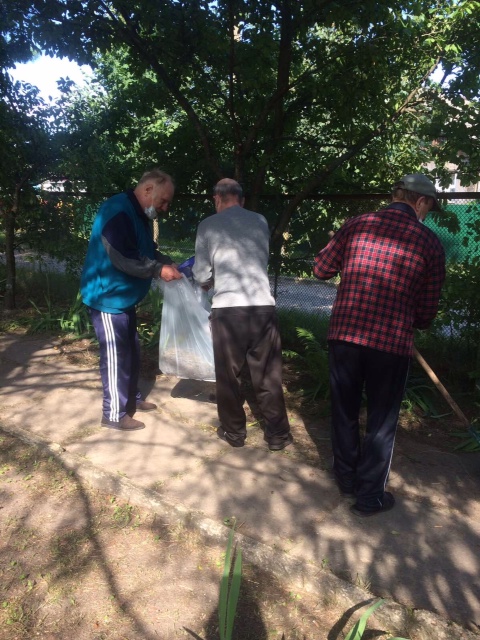 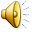 Клуб «Умелые руки»
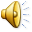 Клуб «Ностальгия»
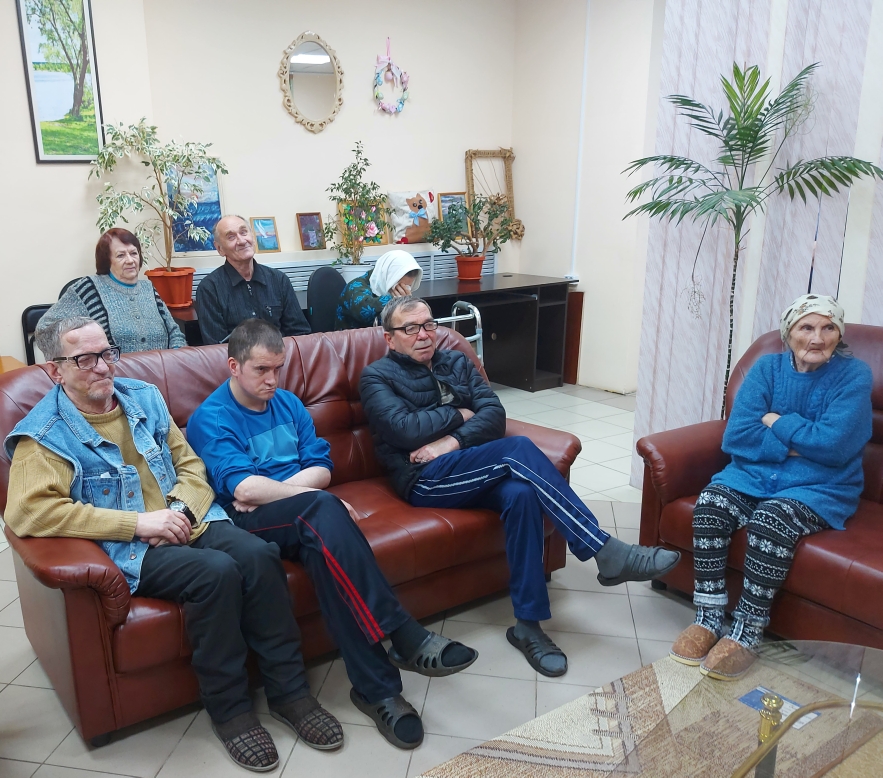 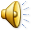 Скандинавская ходьба
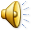 Виртуальный туризм и музыкотерапия
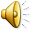 Клуб золотого возраста
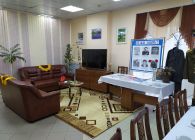 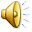 10 ноября 2020 года на базе СОГБУ «Ершичский КЦСОН» открылся «Клуб золотого возраста»
Клуб золотого возраста
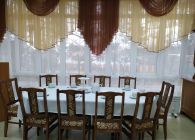 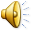 Девиз «Клуба золотого возраста»
«Нельзя забыть!» 

Край Ершичский – Героический! 
Мы гордимся нашими земляками!
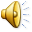 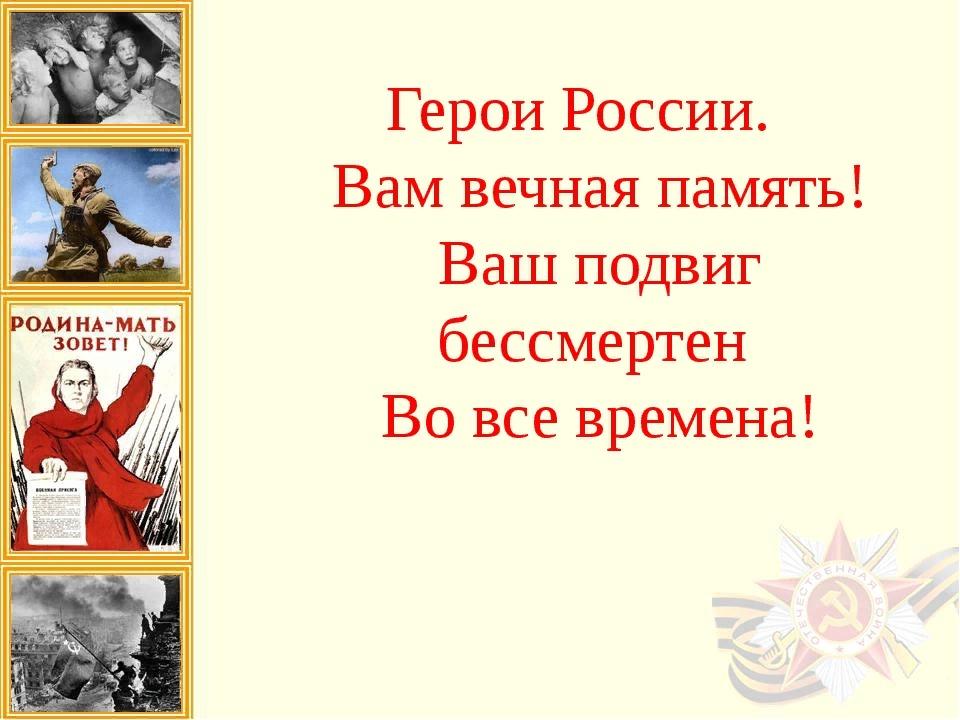 Бояринов Григорий Иванович
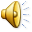 Тимошенков Андрей Леонидович
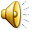 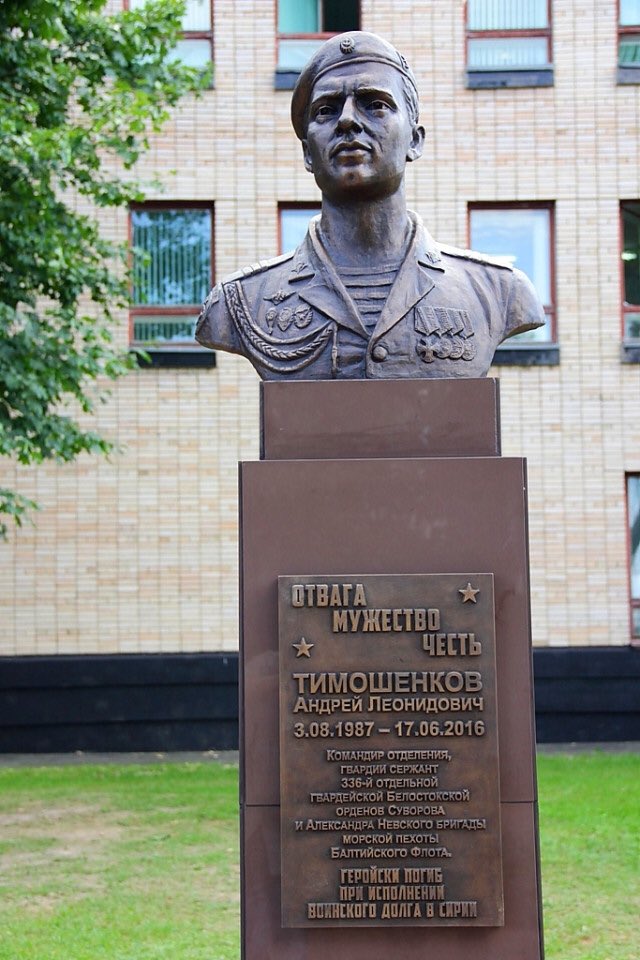 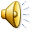 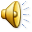 Мероприятие
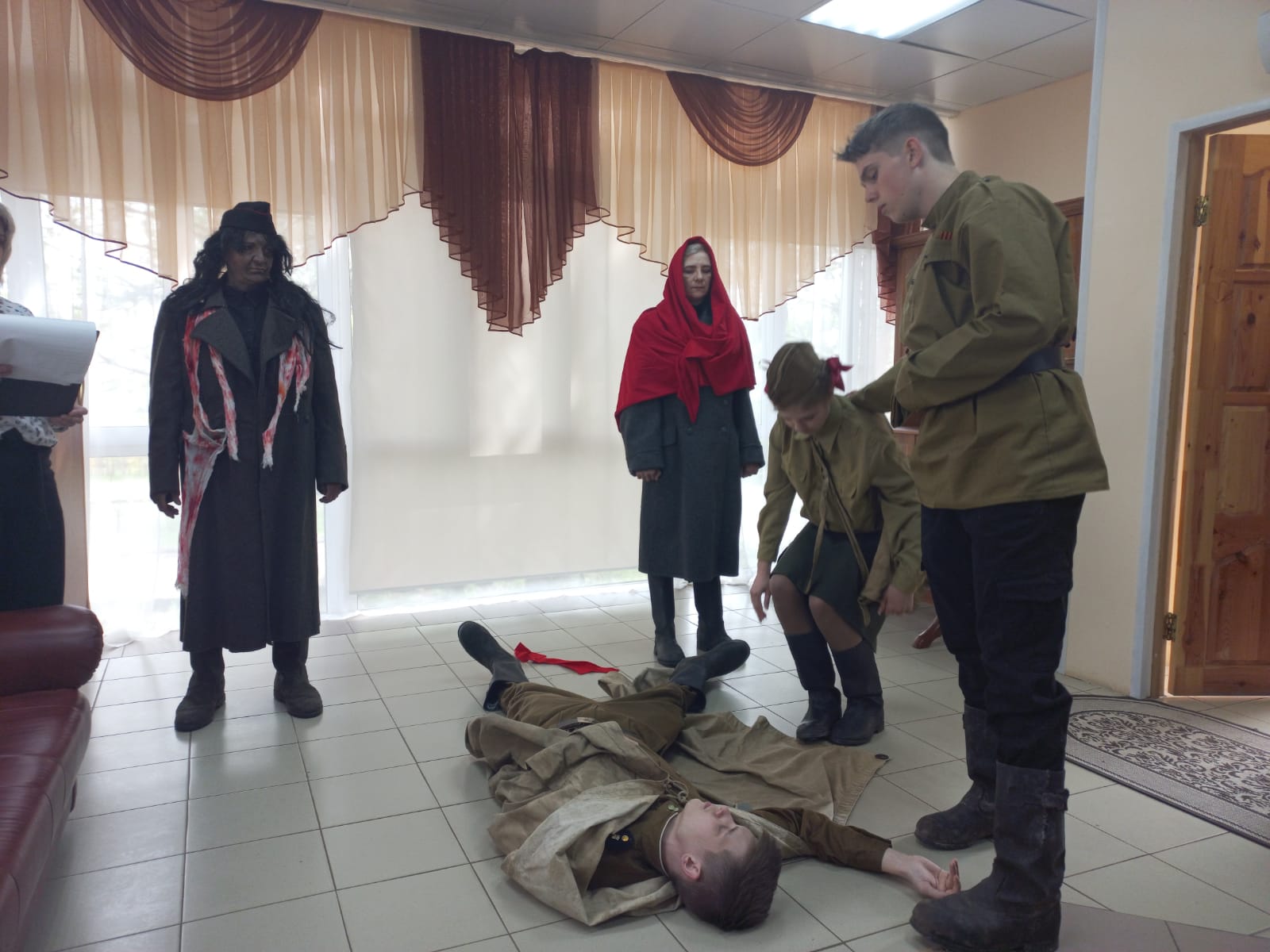 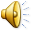 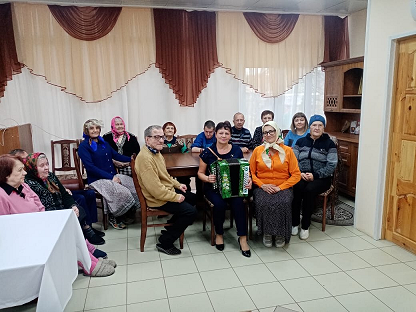 Мероприятие
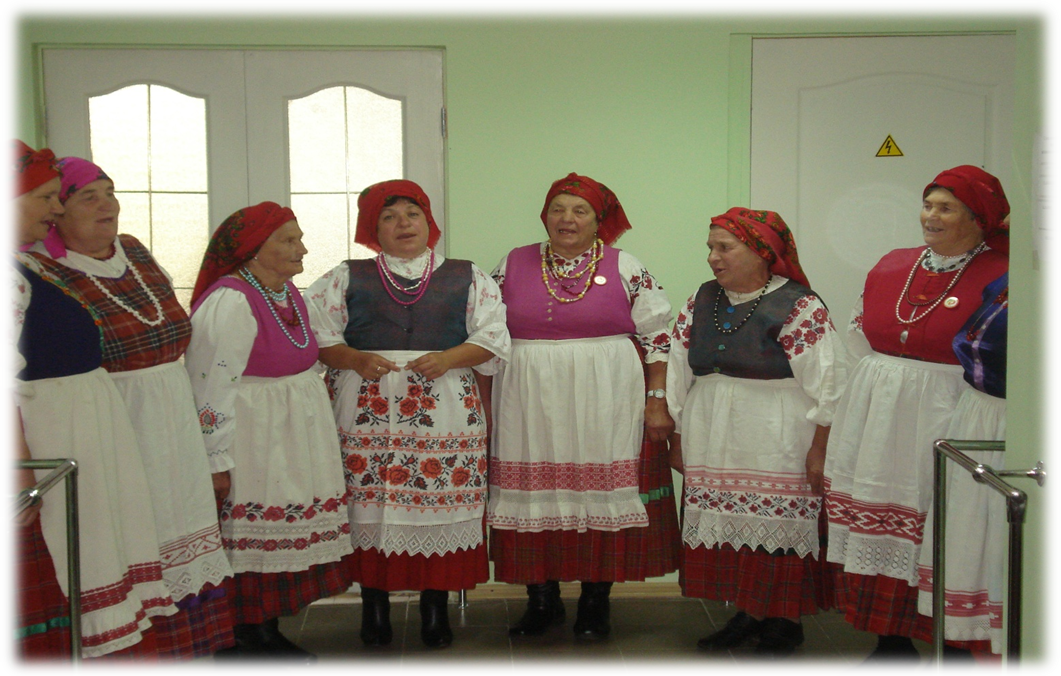 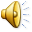 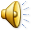 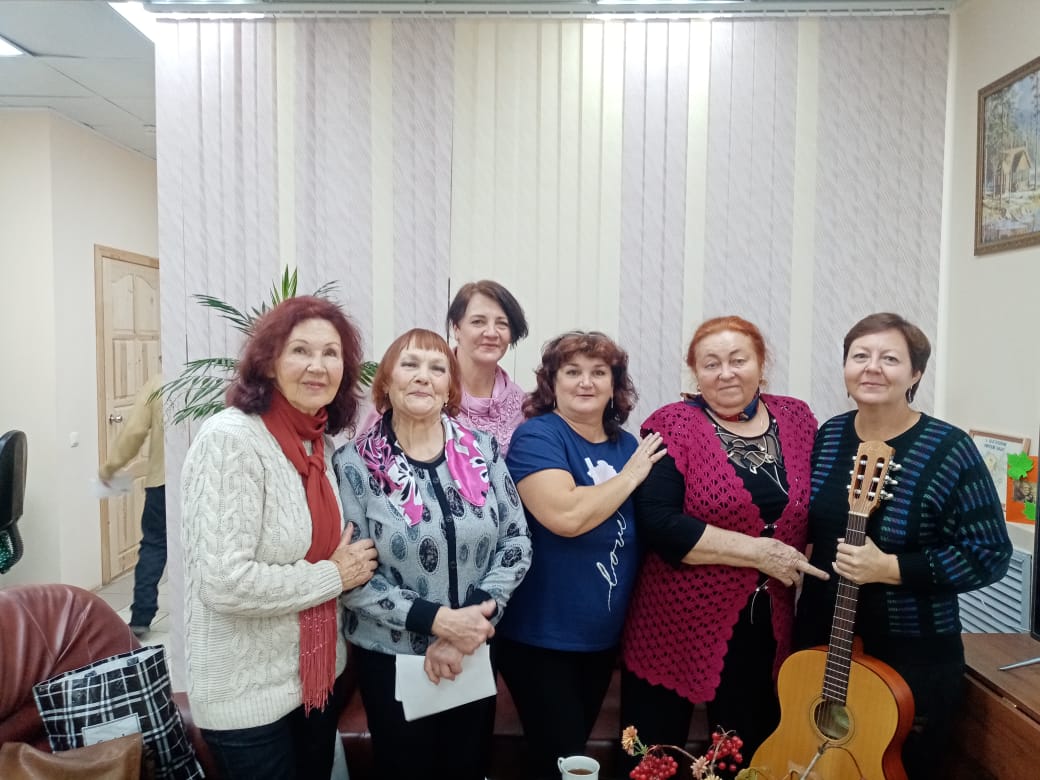 Компьютерный класс
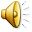 Платные услуги
Услуга по благоустройству преддомовых территорий
обкашивание территорий
вспашка приусадебного участка мотоблоком
расчистка снега
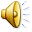 Ксерокопирование
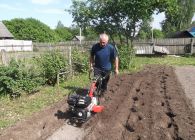 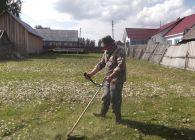 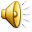 Социальная парикмахерская
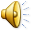 «Социальная парикмахерская» пользуется большим спросом у жителей Ершичского района. Инвалиды имеют возможность воспользоваться  услугами парикмахера на дому.
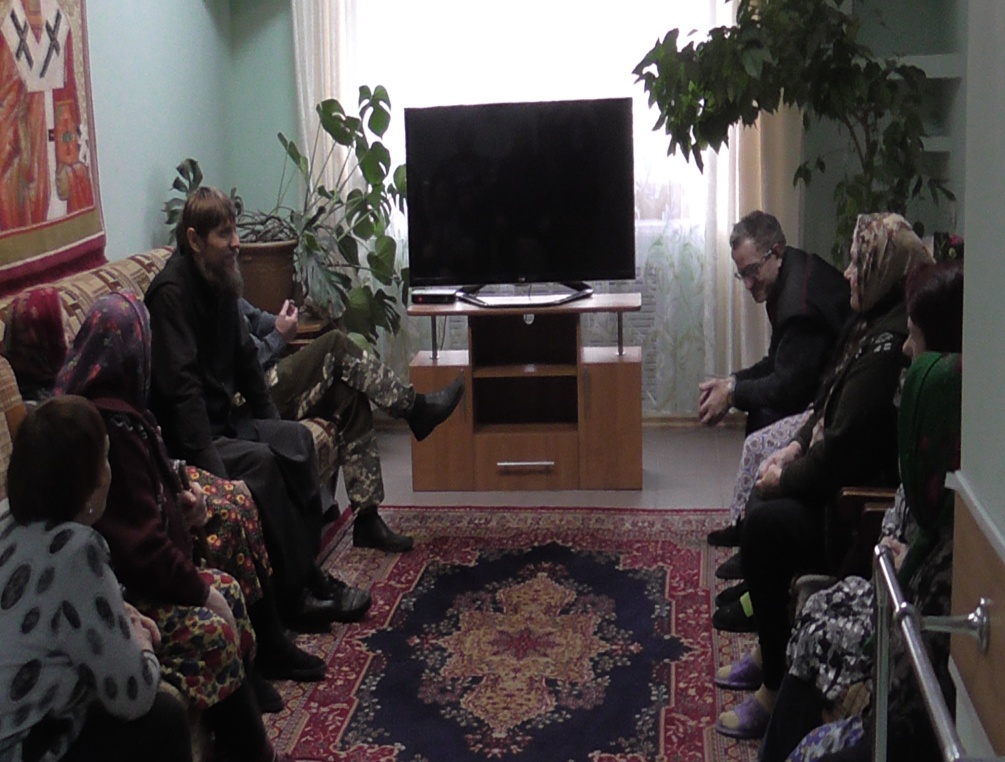 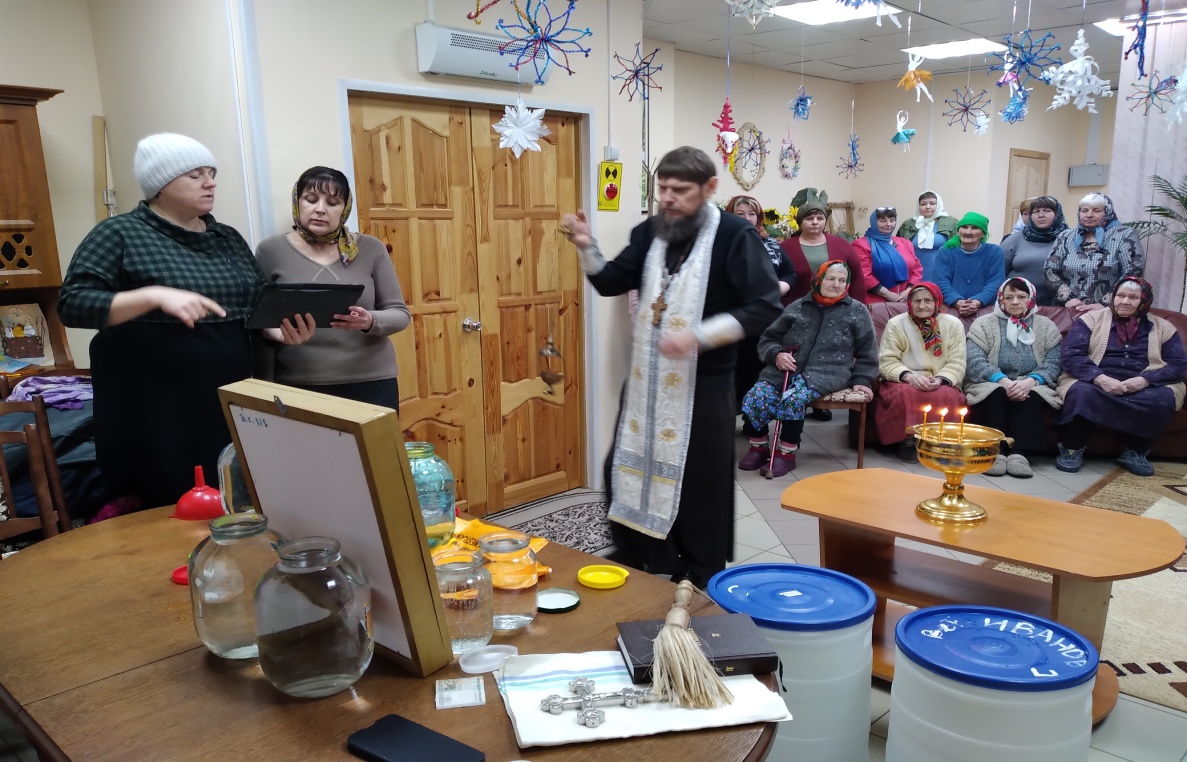 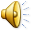 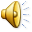 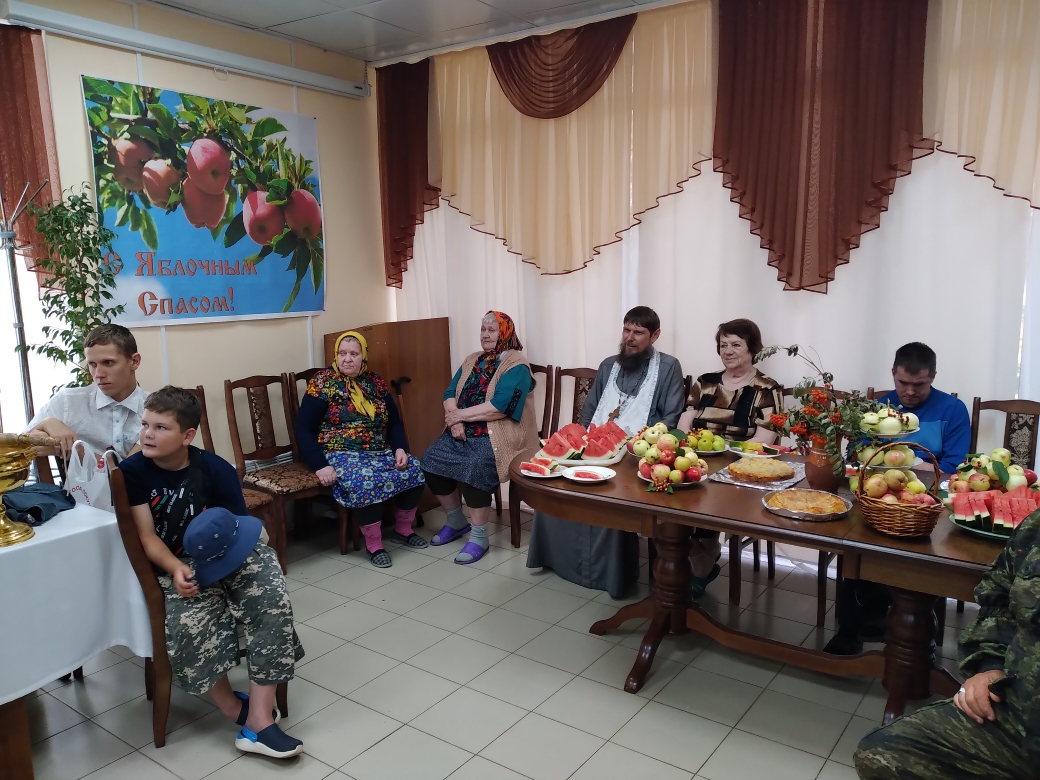 В центре налажено сотрудничество с представителями православной церкви. С этой целью налажено тесное взаимодействие с настоятелем Храма Симеона Богоприимца с настоятелем Сергием Рачеком.
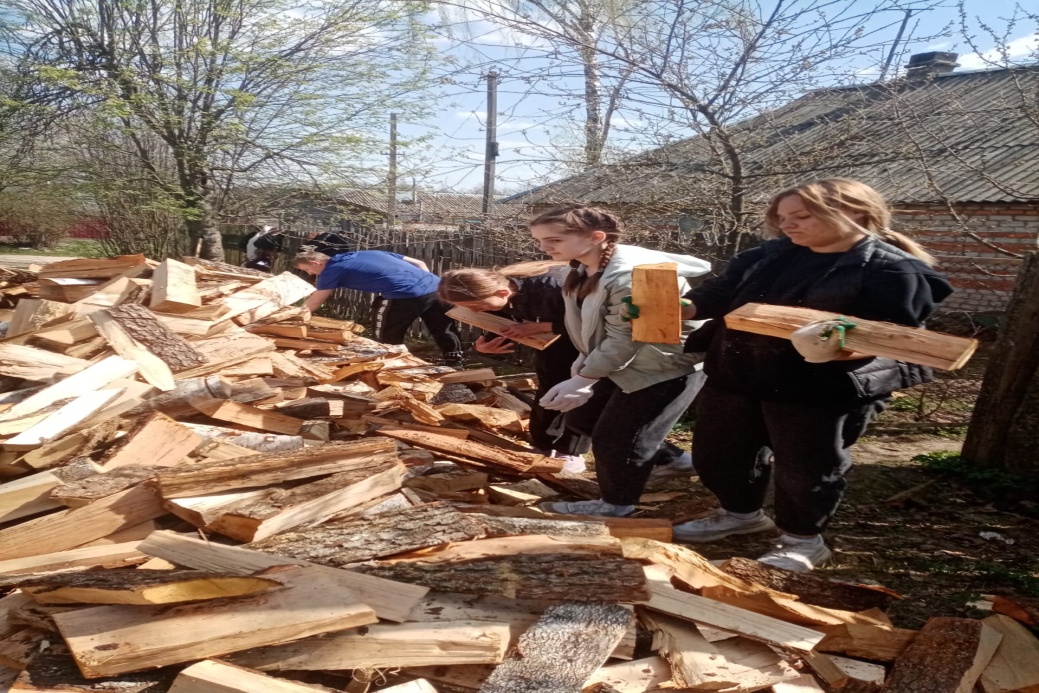 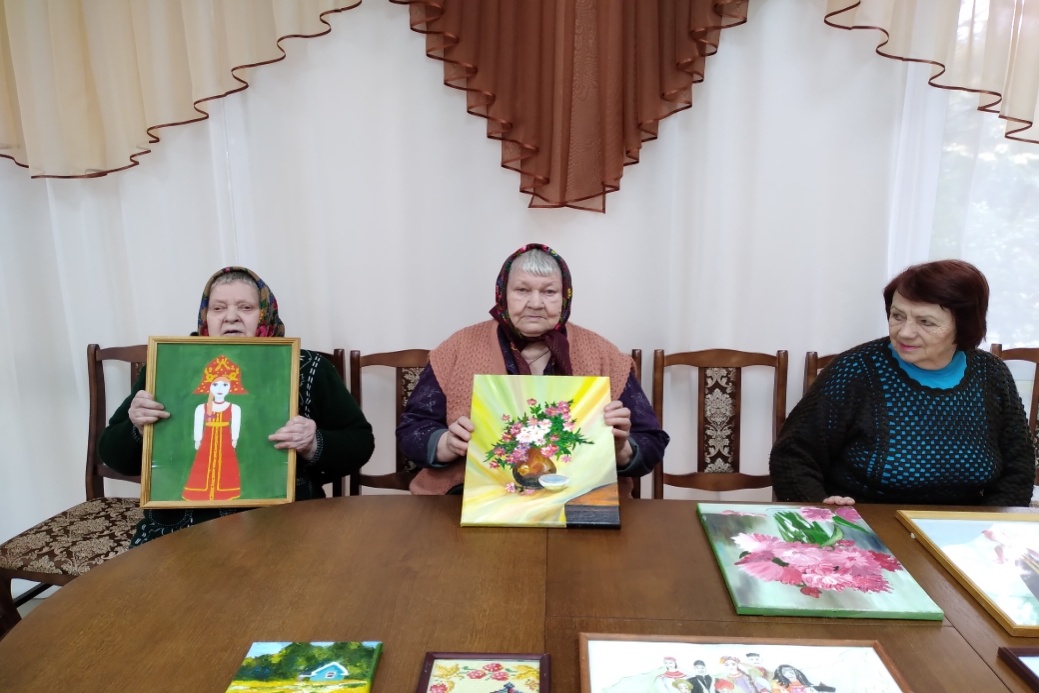 .Мы тесно сотрудничаем с  благотворительным фондом: «Старость в радость», МБОУ «Ершичская школа», МБУДО Ершичский ДДТ, МБУДО «Ершичская ДШИ, Ершичский Центр Досуга  и др.
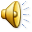 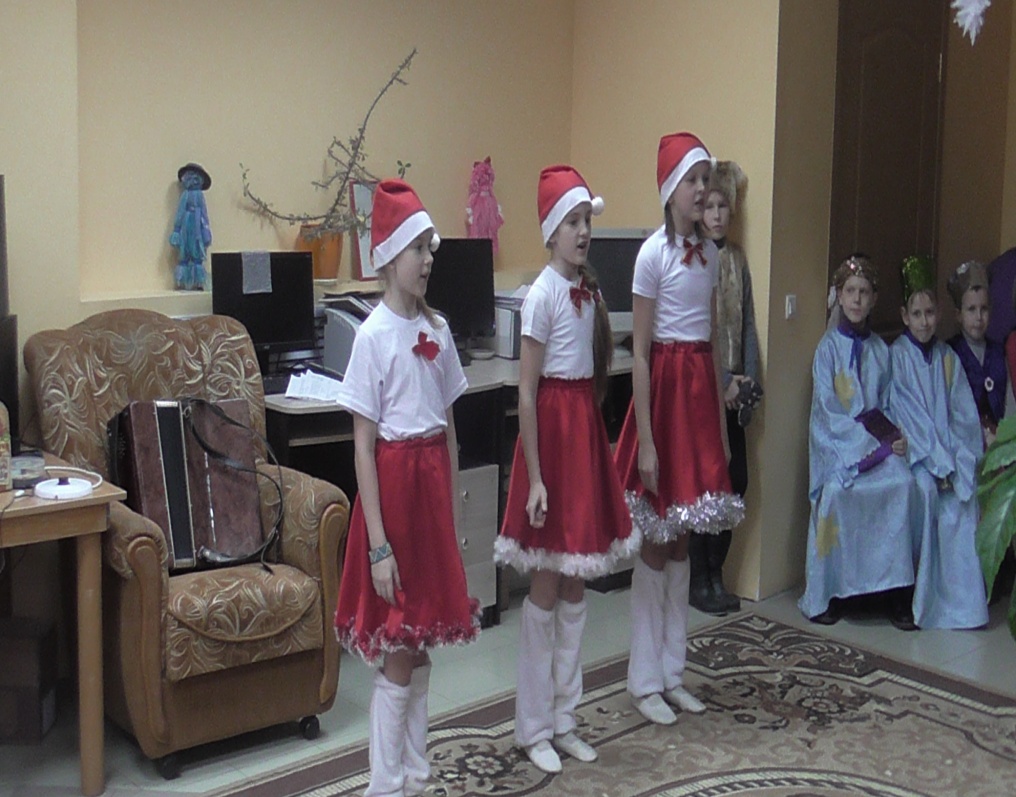 Серебряные волонтеры
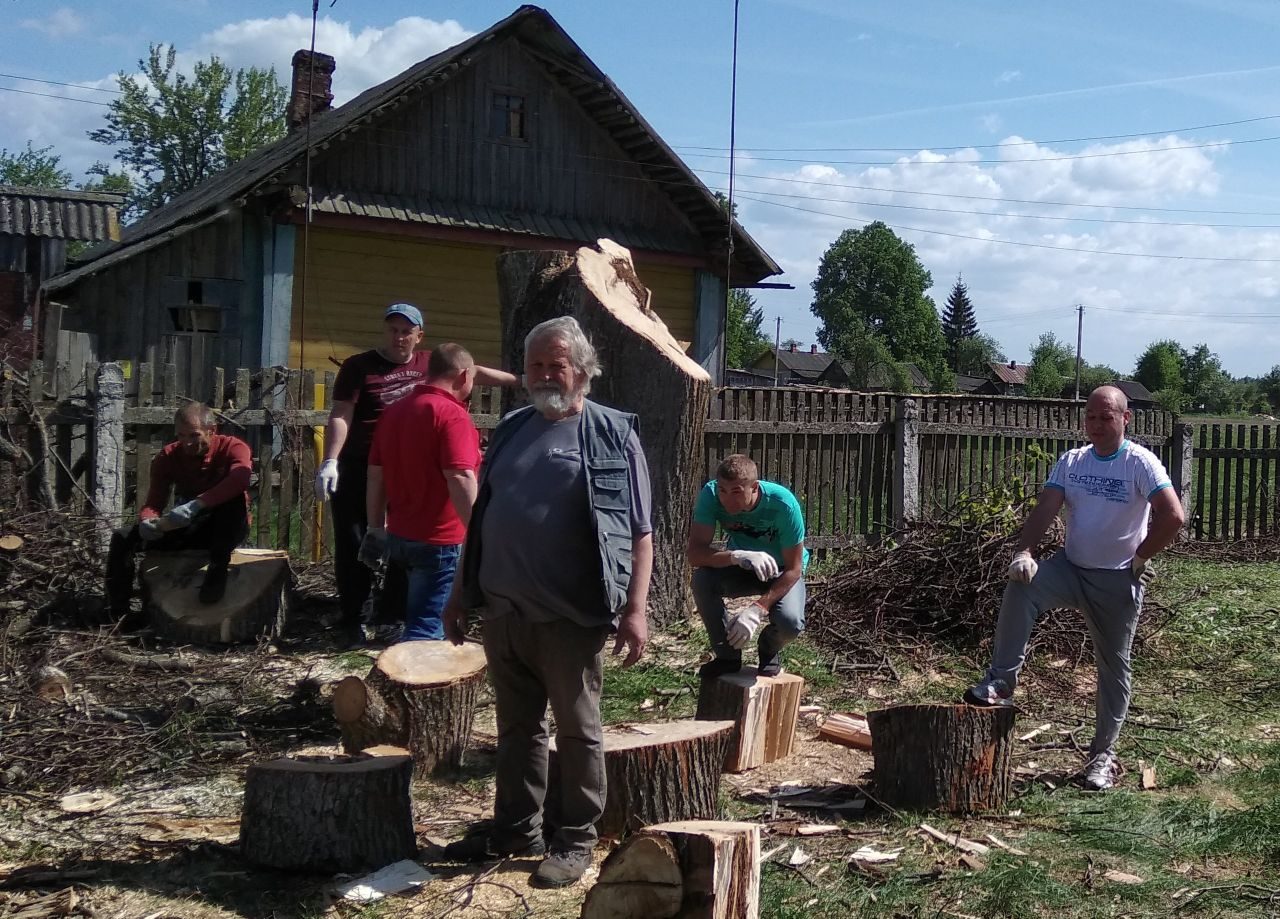 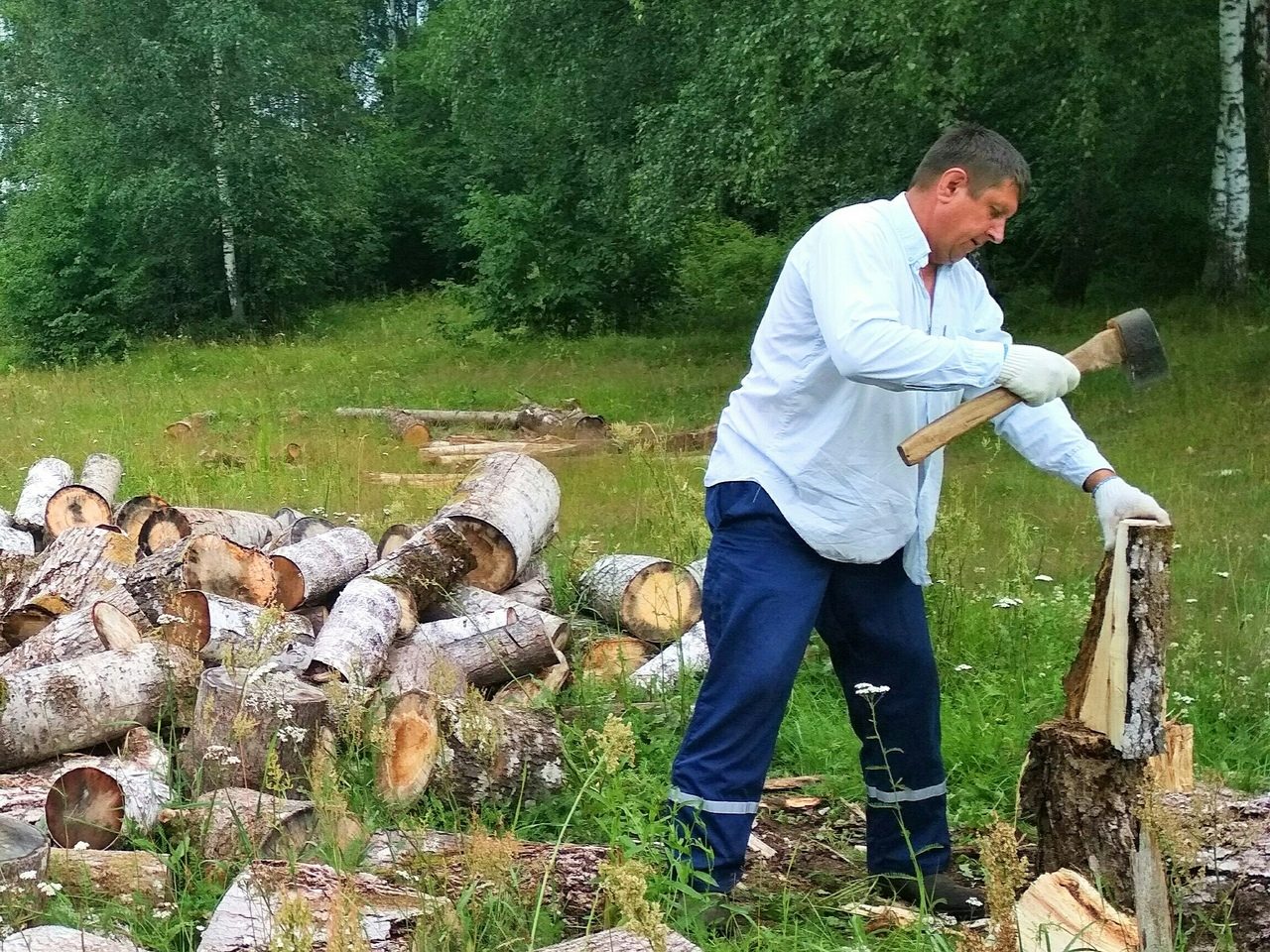 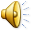 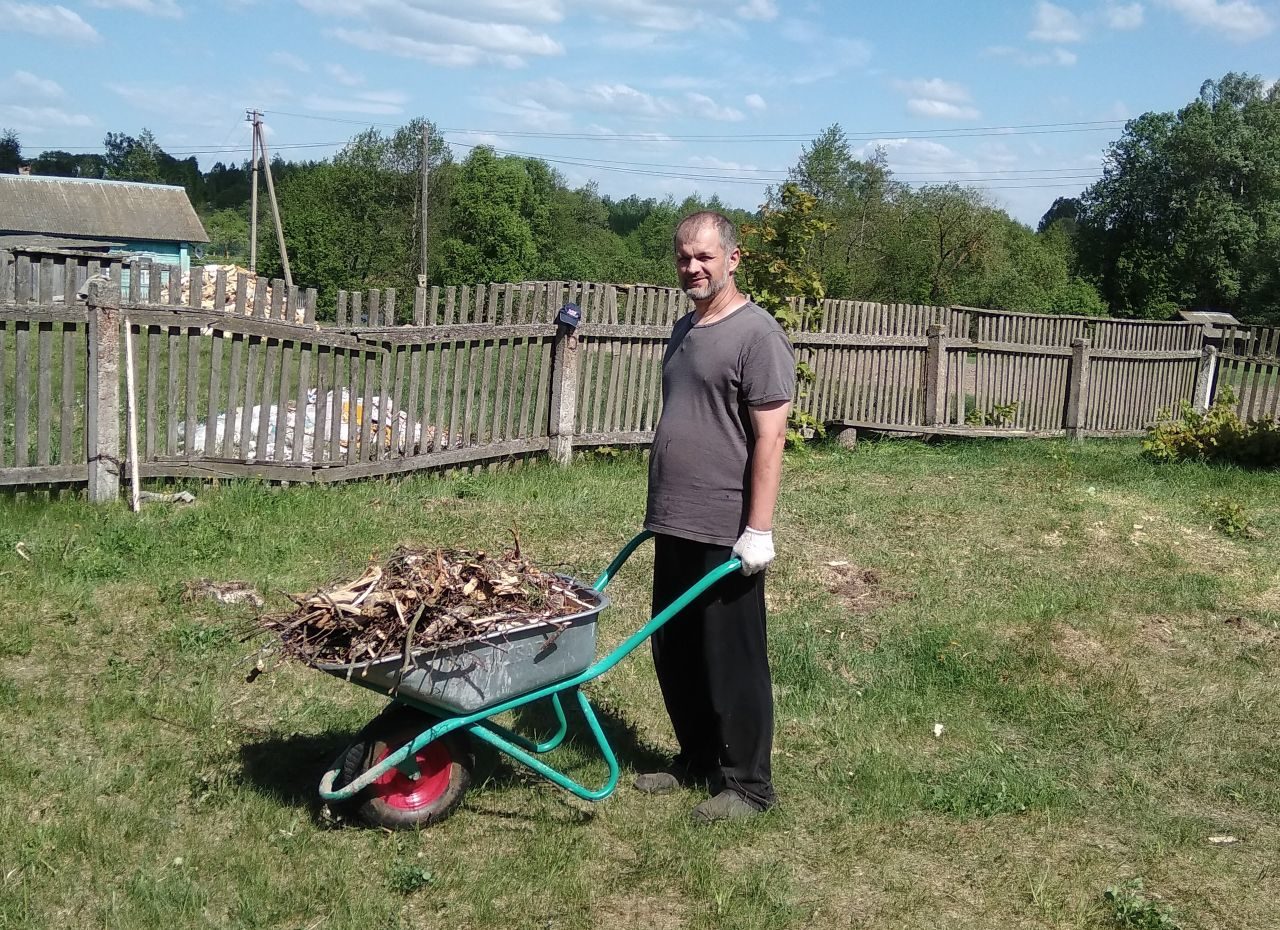 Пункт проката, социальное такси
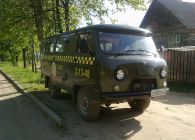 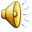 Мобильная бригада
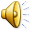 Отделение срочного социального обслуживания
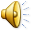 Отделение срочного социального обслуживания
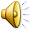 Обеспечение горячим питанием
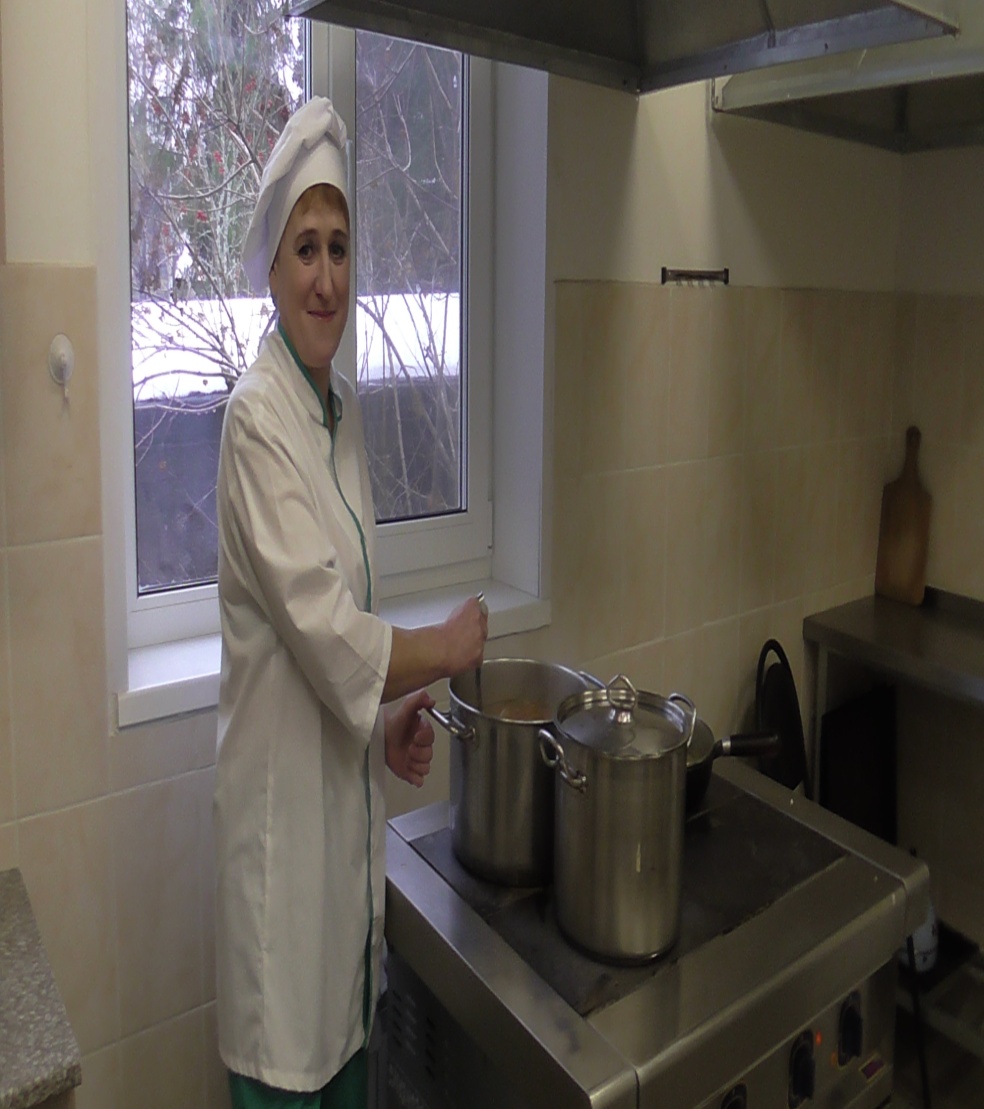 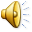 Обеспечение одеждой, обувью и другими предметами первой необходимости
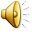 Отделение срочного социального обслуживания
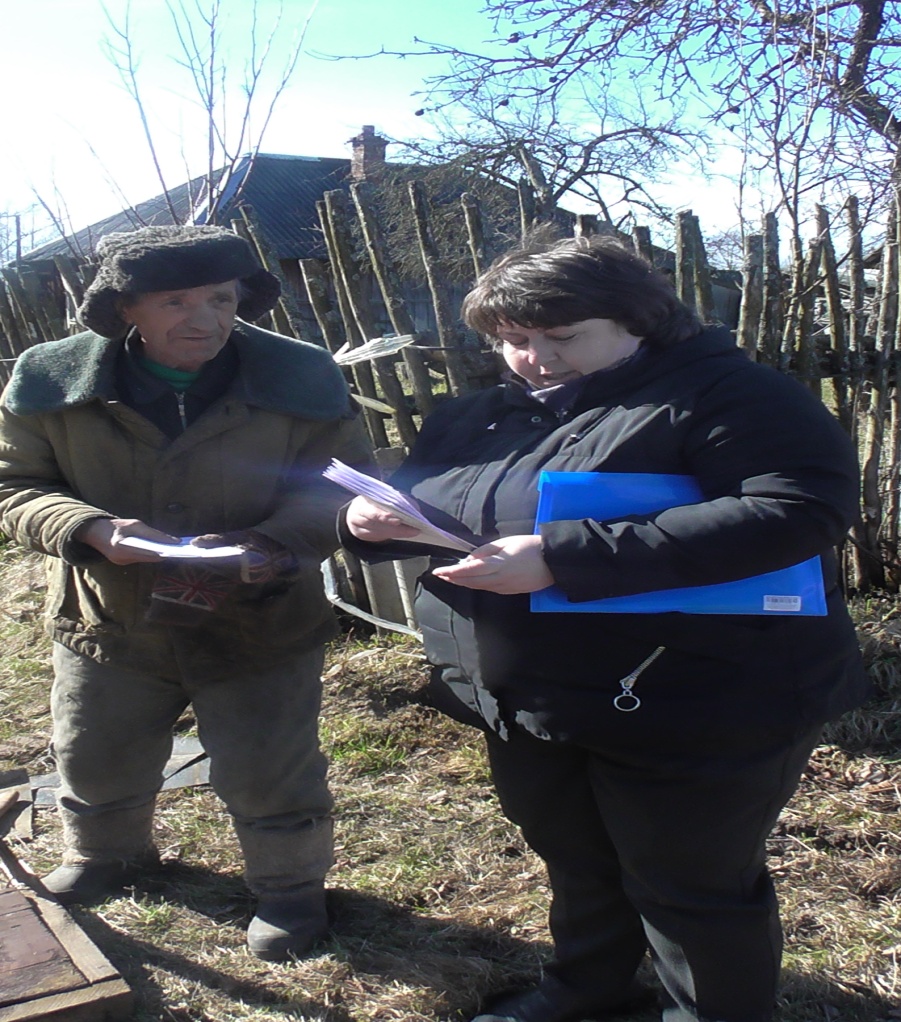 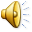 Демография
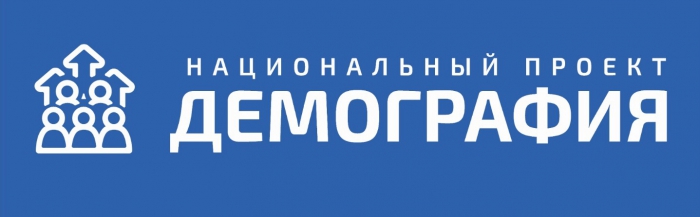 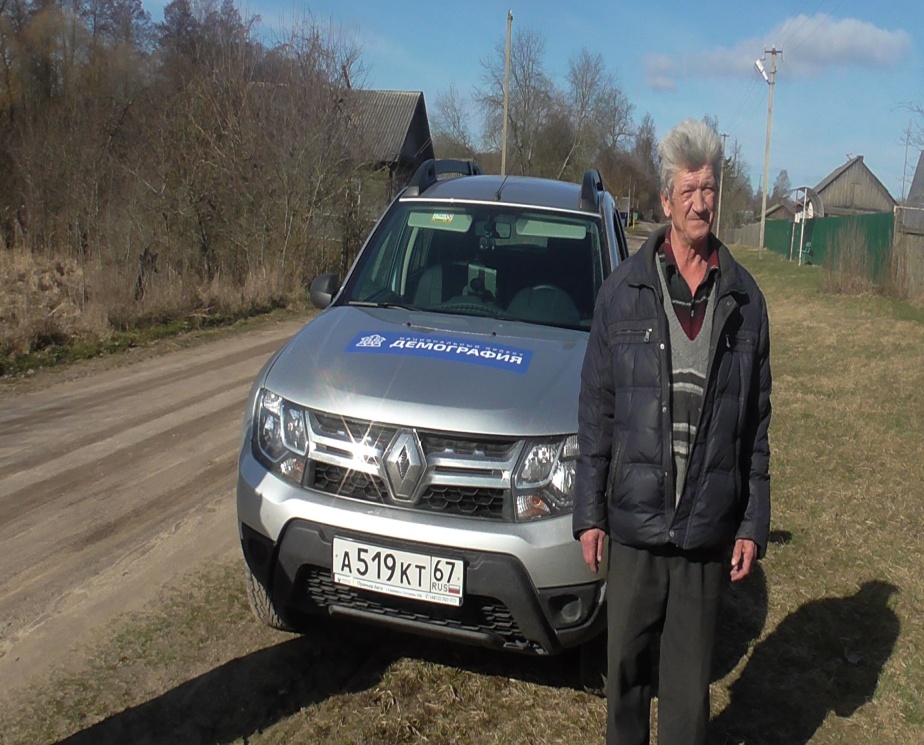 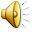 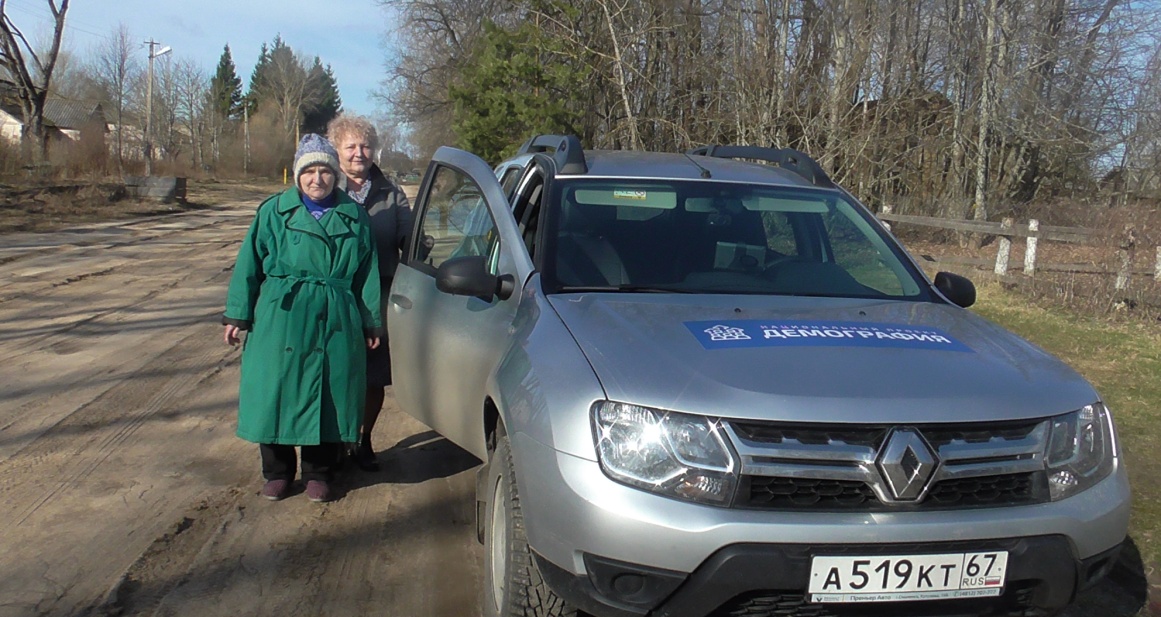 Приемная семья
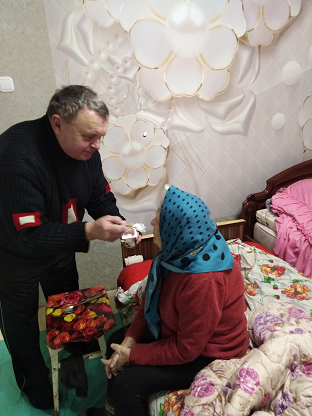 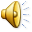 Отделение социального обслуживания на дому
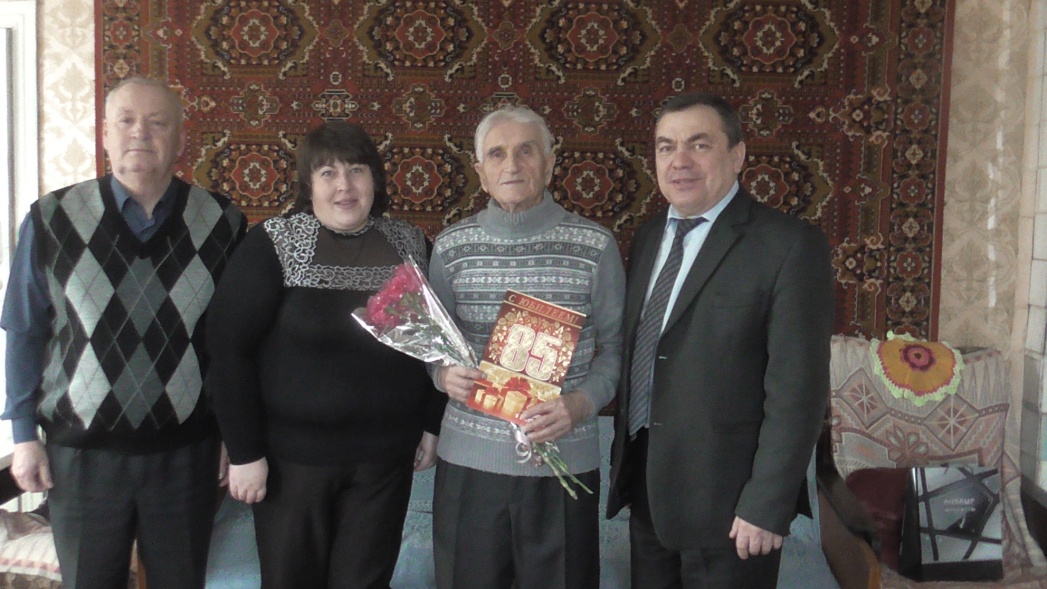 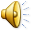 Социальные работники -18 человек
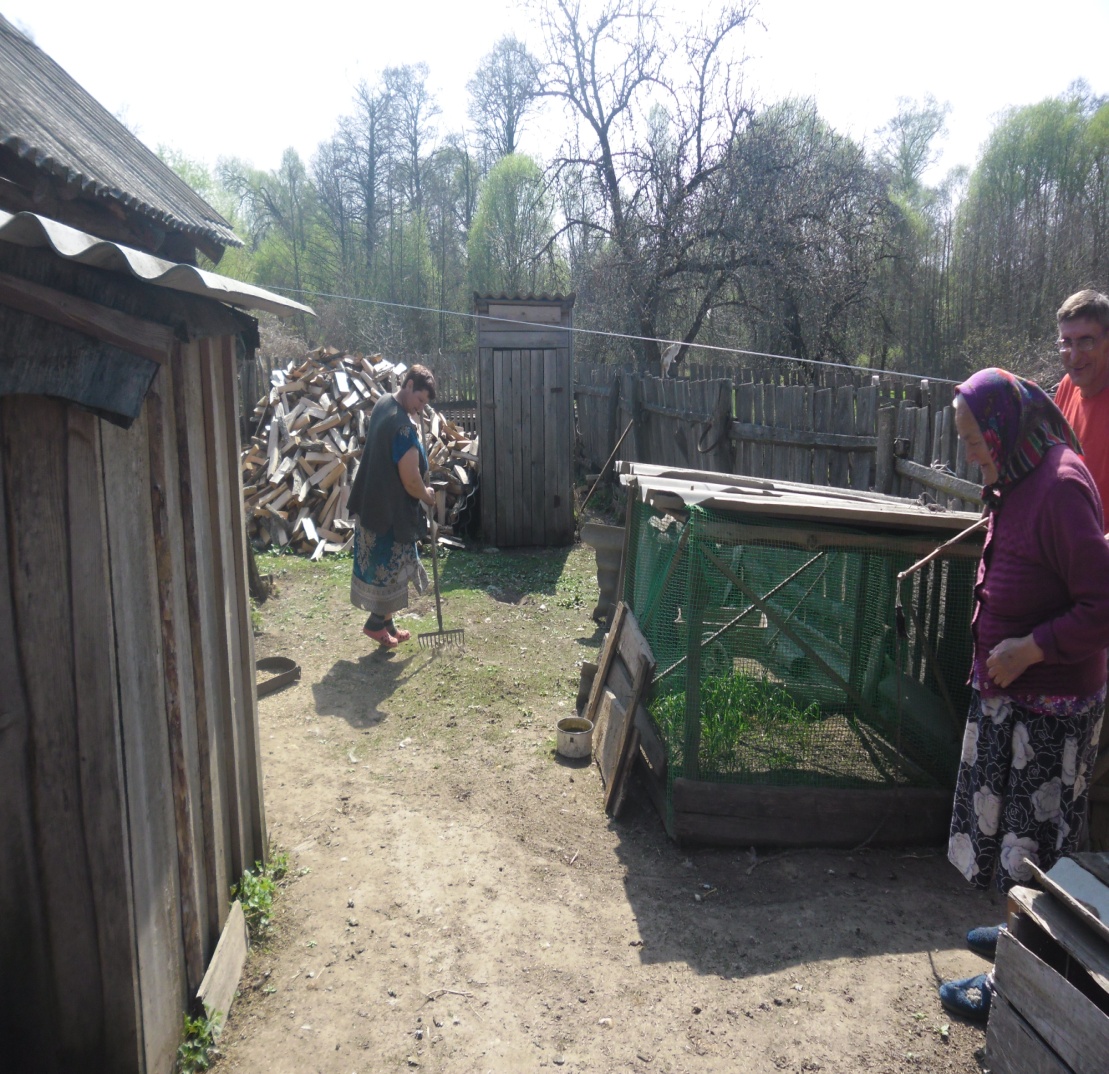 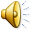 Основной целью деятельности отделения является:
предоставление социальных услуг получателям социальных услуг, которое направлено на улучшение условий жизнедеятельности получателей социальных услуг при сохранении пребывания их в привычной благоприятной среде – месте их проживания.
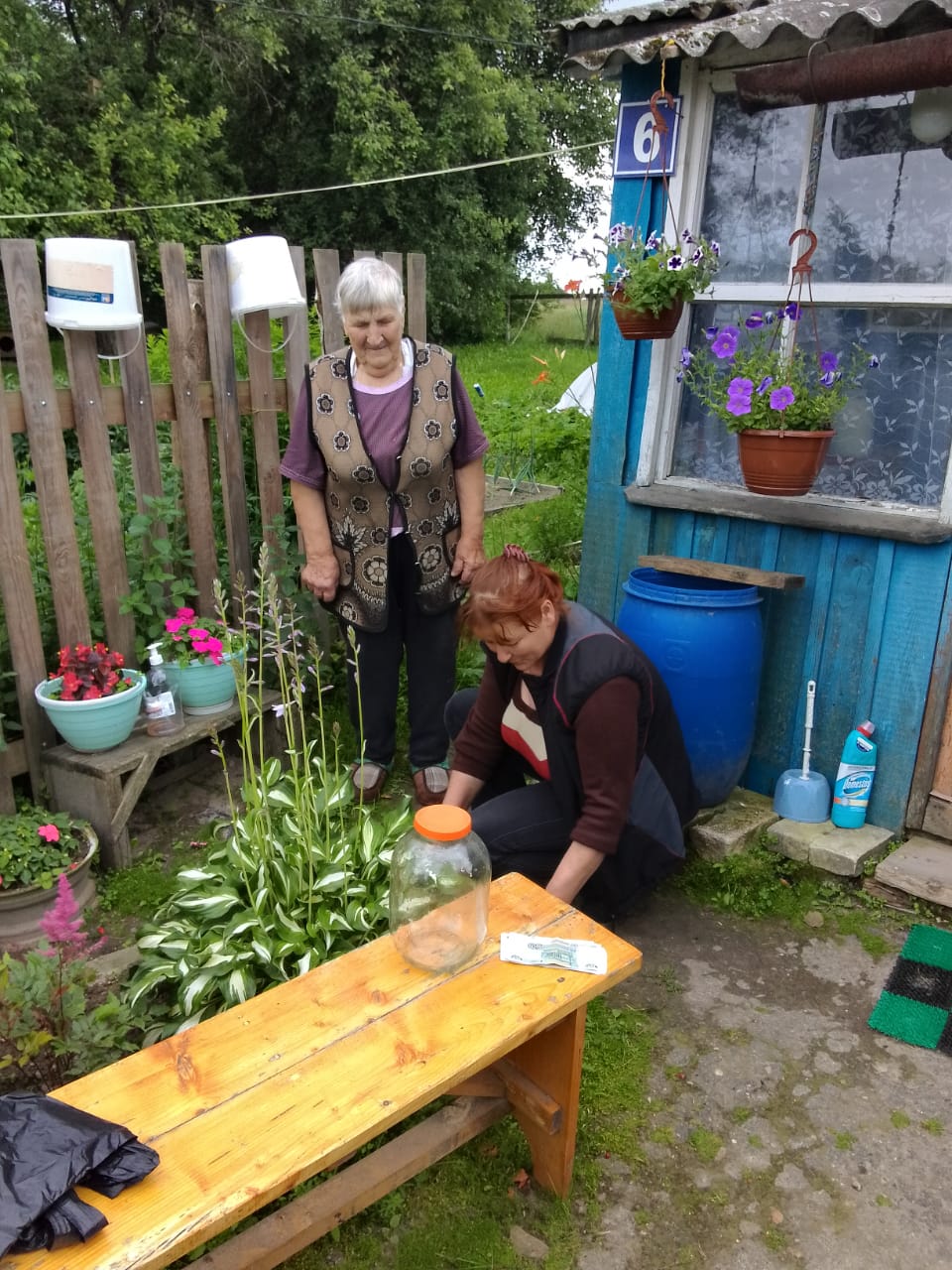 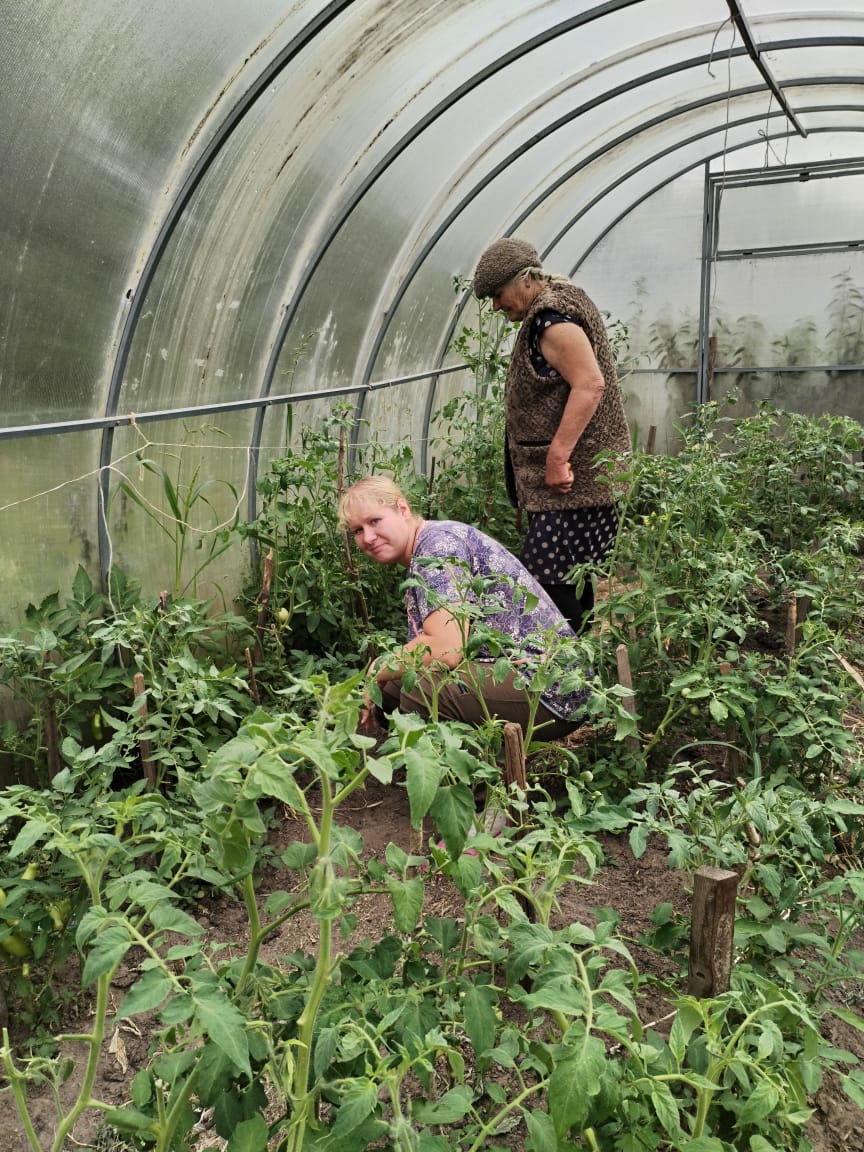 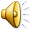 Основной задачей отделения является:
оказание гражданам, частично утратившим способность к самообслуживанию и нуждающимся в посторонней поддержке, социально- бытовой помощи в надомных условиях.
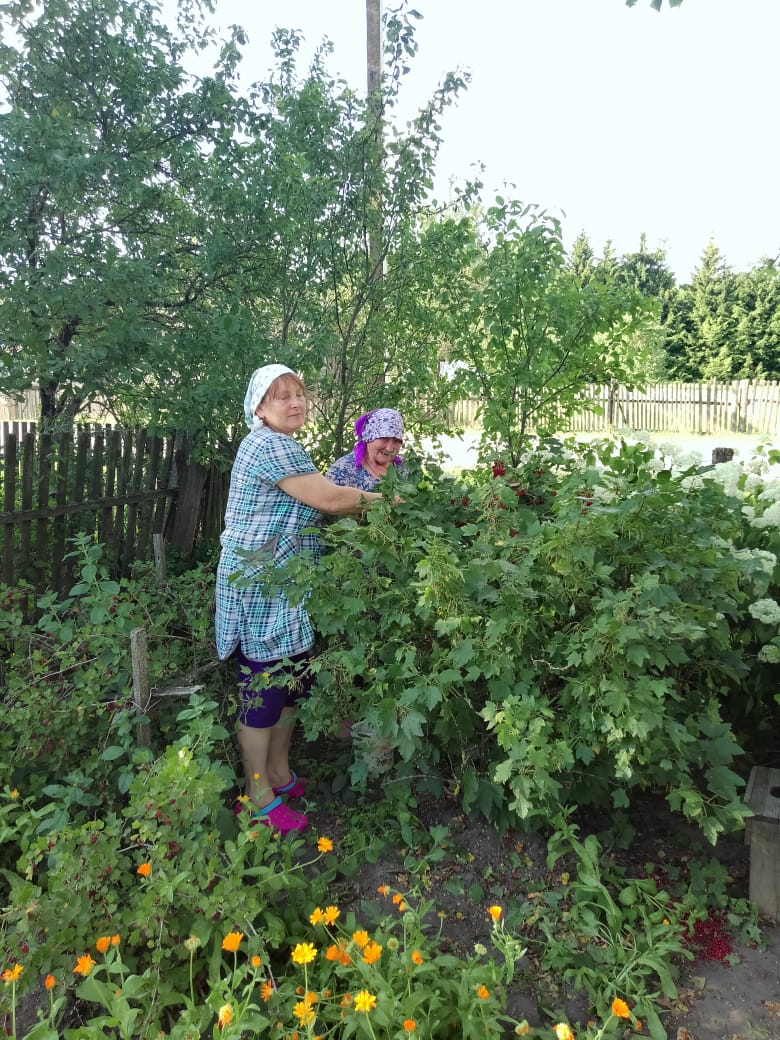 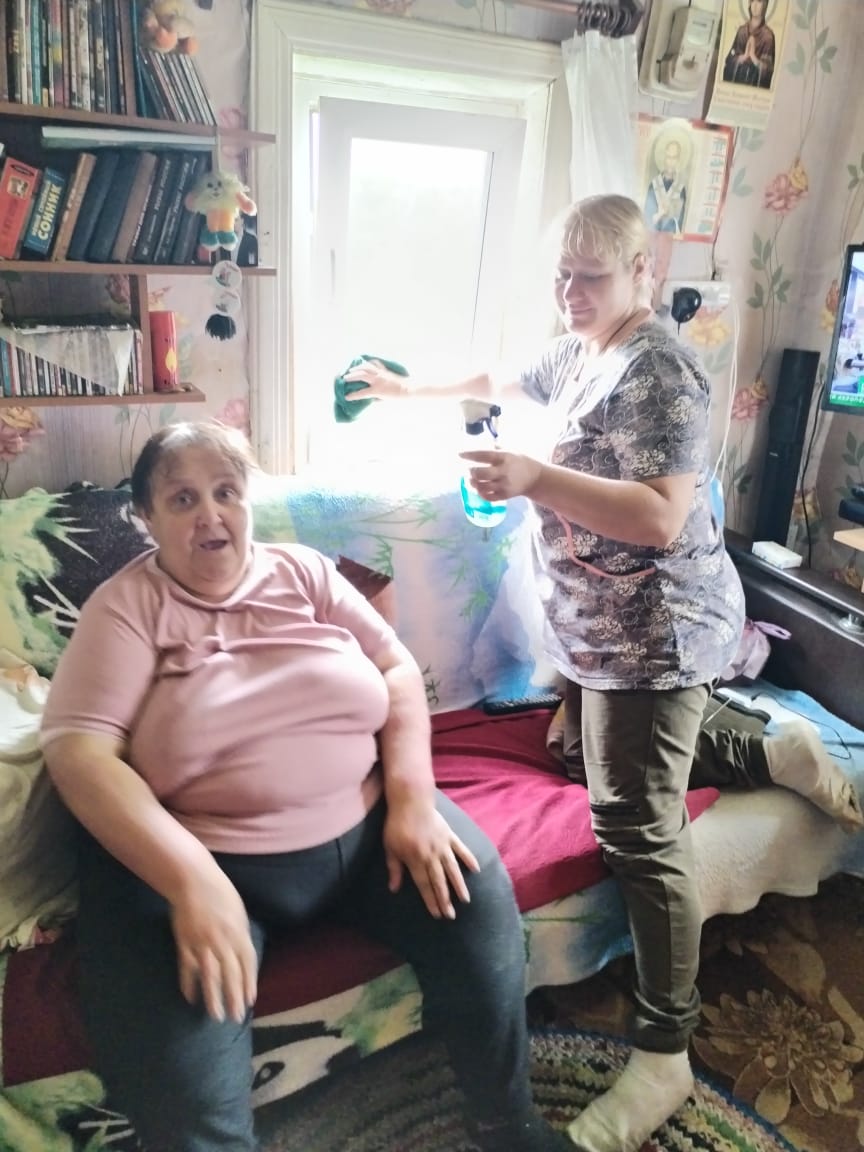 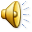 Отделение предоставляет:
-социально-бытовые услуги;
-социально- медицинские услуги;
-социально- правовые услуги;
-социально-психологические.
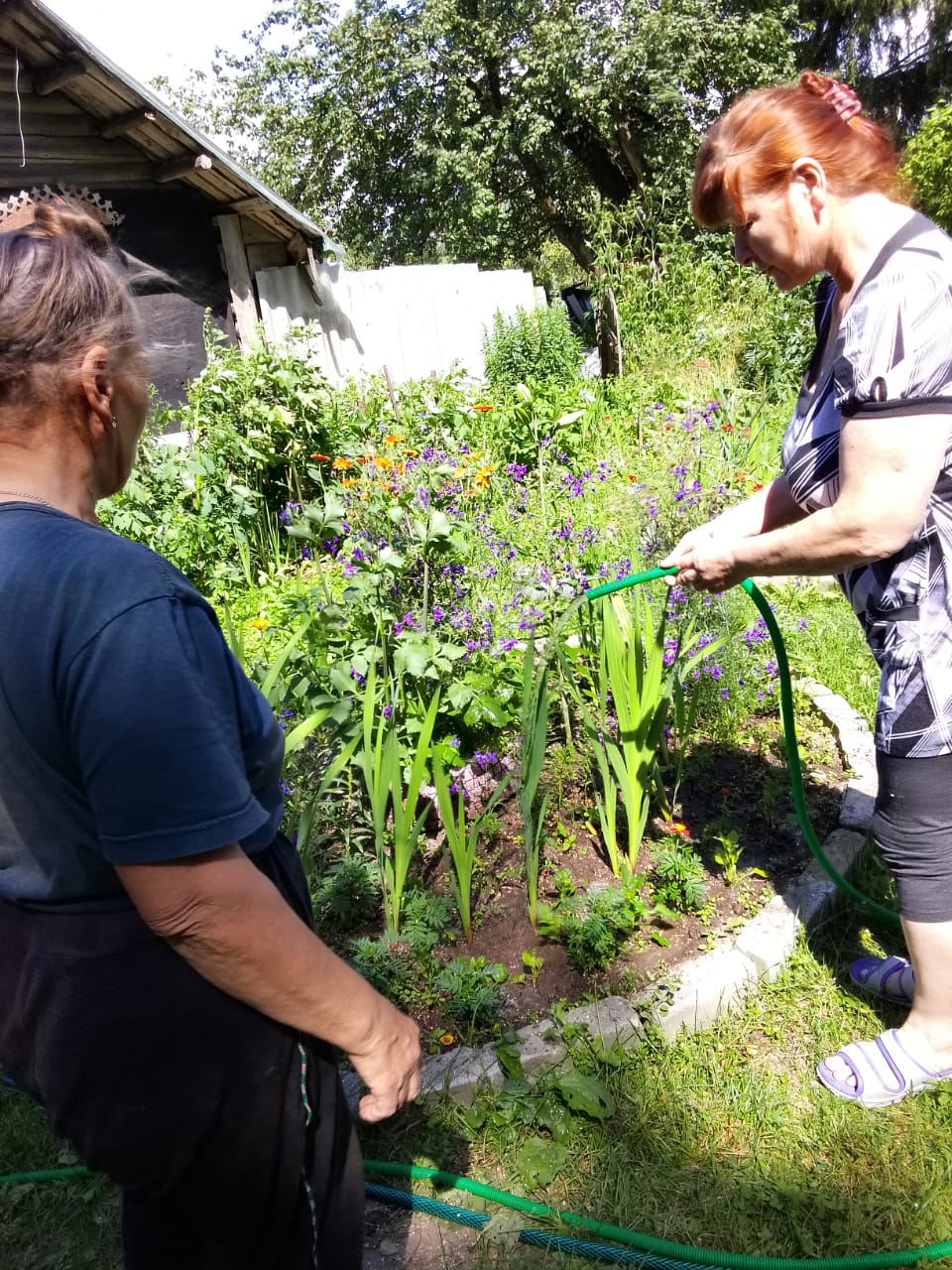 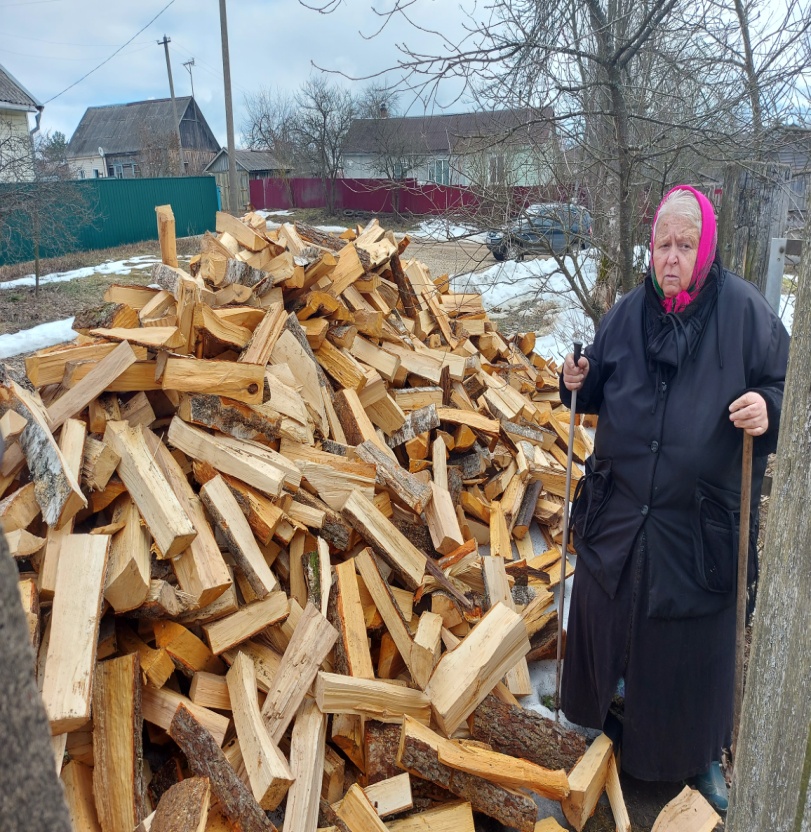 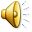 Бухгалтерия
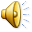 Спасибо за внимание.
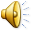